Preventivi 2019CSN5
Lanza

CdS, 9 - 10 luglio 2018
Situazione sigle al 9 luglio
Sigle che continuano nel 2019:
 3CATS (RN e RL: N. Protti) – richiesta estensione di 6 mesi;
 ASAP (RN: S, Marrocchesi, PI; RL: L. Ratti);
 BEAT_PRO (RN: S. Bortolussi, RL: S. Altieri)
 CHNET_TANDEM (RN: M. Clemenza, MIB; RL: D. Alloni);
 FINFET16V2 (RN: A. Baschirotto, MIB; RL: P. Malcovati);
 HADROMAG (RN: A. Lascialfari, MI, RL: M. Mariani);
 MC_INFN (RN: P. Sala, MI e P. Cirrone, LNS; RL: A. Rimoldi e A. Fontana);
 REDSOX2 (RN: A. Vacchi, TS; RL: P. Malcovati) – richiesta estensione;
 XDET (RN: L. Ratti, RL M. Manghisoni).

Sigle nuove:
 ANET (RN: M. Costa, TO; RL: S. Altieri);
 FTM_NEXT (RN: P. Verwilligen, BA; RL: I. Vai);
 METRICS (RN: J. Esposito, LNL; RL: A. Fontana) [Pavia e’ un nuovo ingresso].

Call:
 ARCADIA (RN: M. D. Da Rocha Rolo, TO; RL: G. Traversi);
 NEPTUNE (RN: G. Cuttone, LNS; RL: S. Bortolussi).

Grant giovani:
 Chiusura bando 21 luglio. Da Pavia ci potrebbe essere una proposta.
Fuori CSN5, Progetti Speciali:
 INFN_E (RN: M. Ripani, RL: M. Prata)
 SPES (RN: G. Prete, RL: S. Tomaselli, A. Zenoni)
9 luglio 2018
2
Consiglio di Sezione - A. Lanza
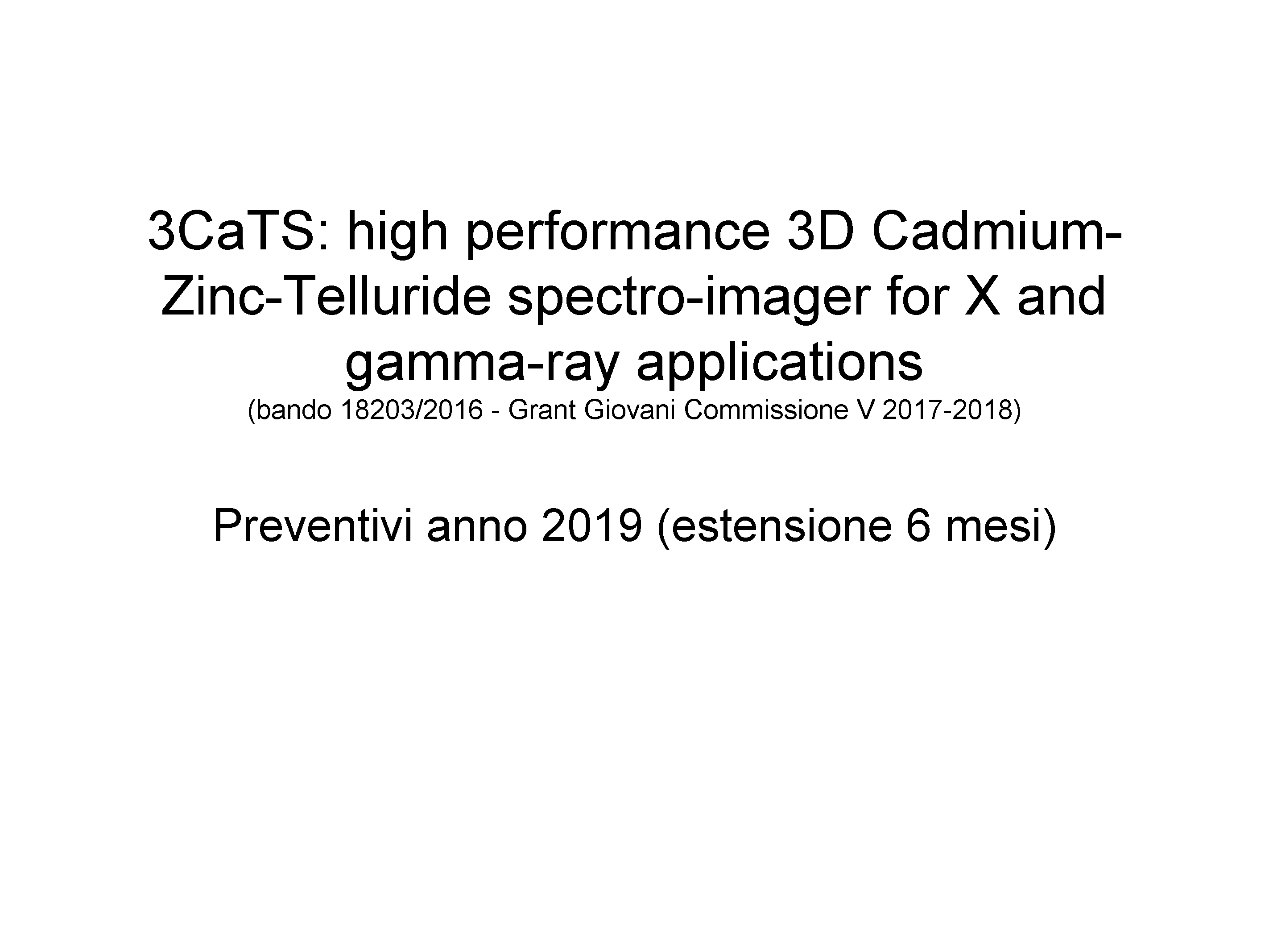 9 luglio 2018
3
Consiglio di Sezione - A. Lanza
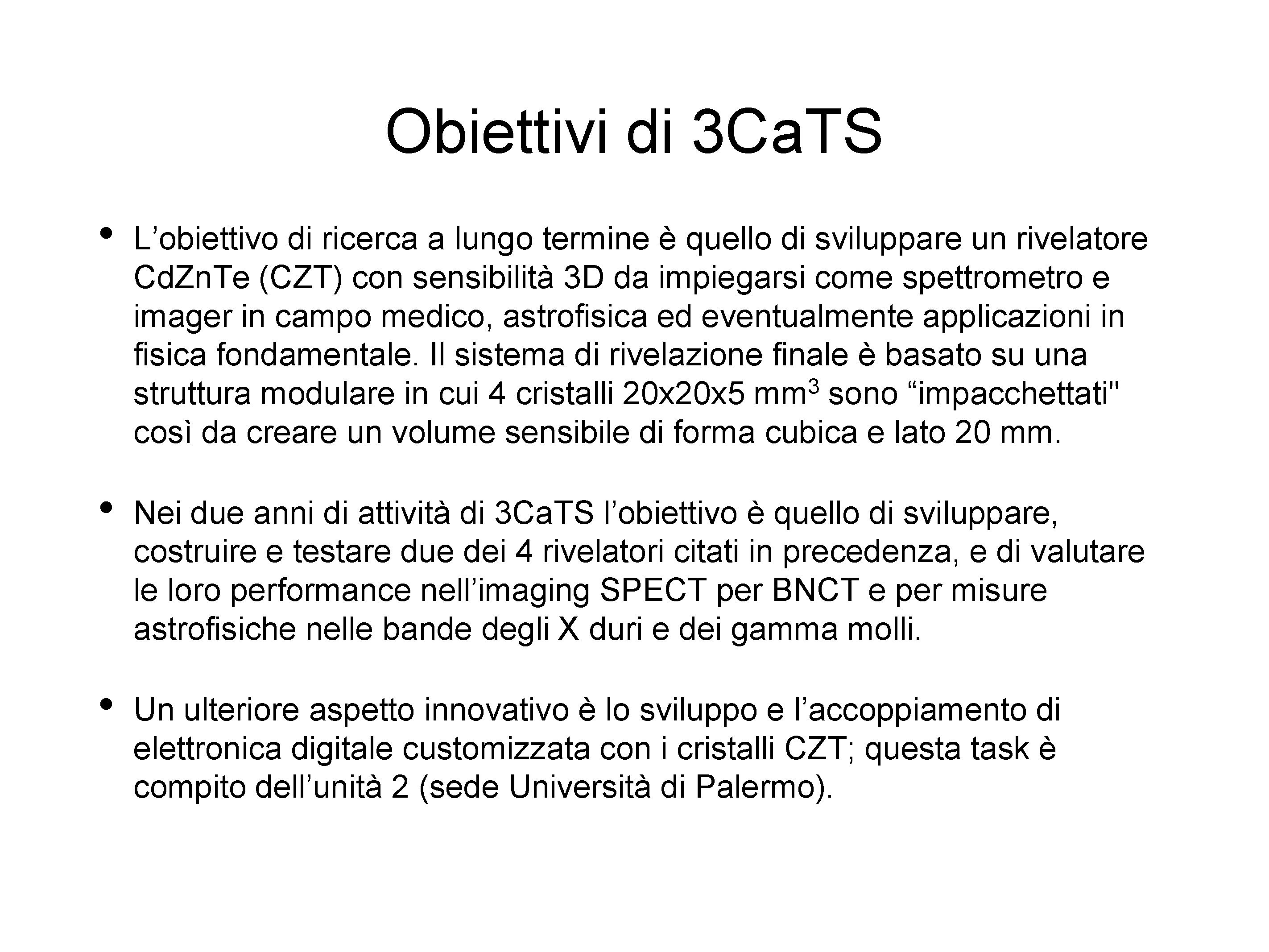 9 luglio 2018
4
Consiglio di Sezione - A. Lanza
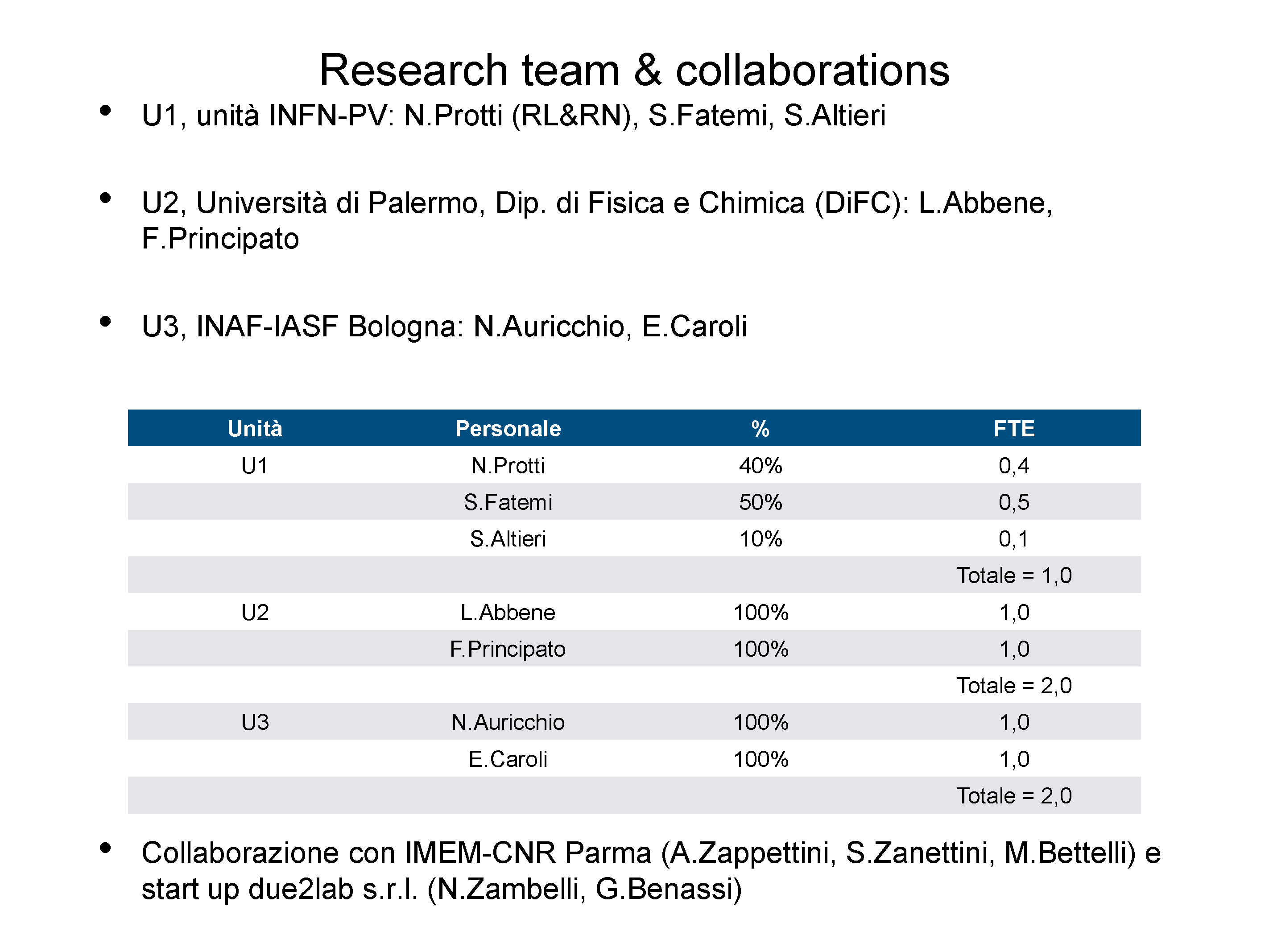 9 luglio 2018
5
Consiglio di Sezione - A. Lanza
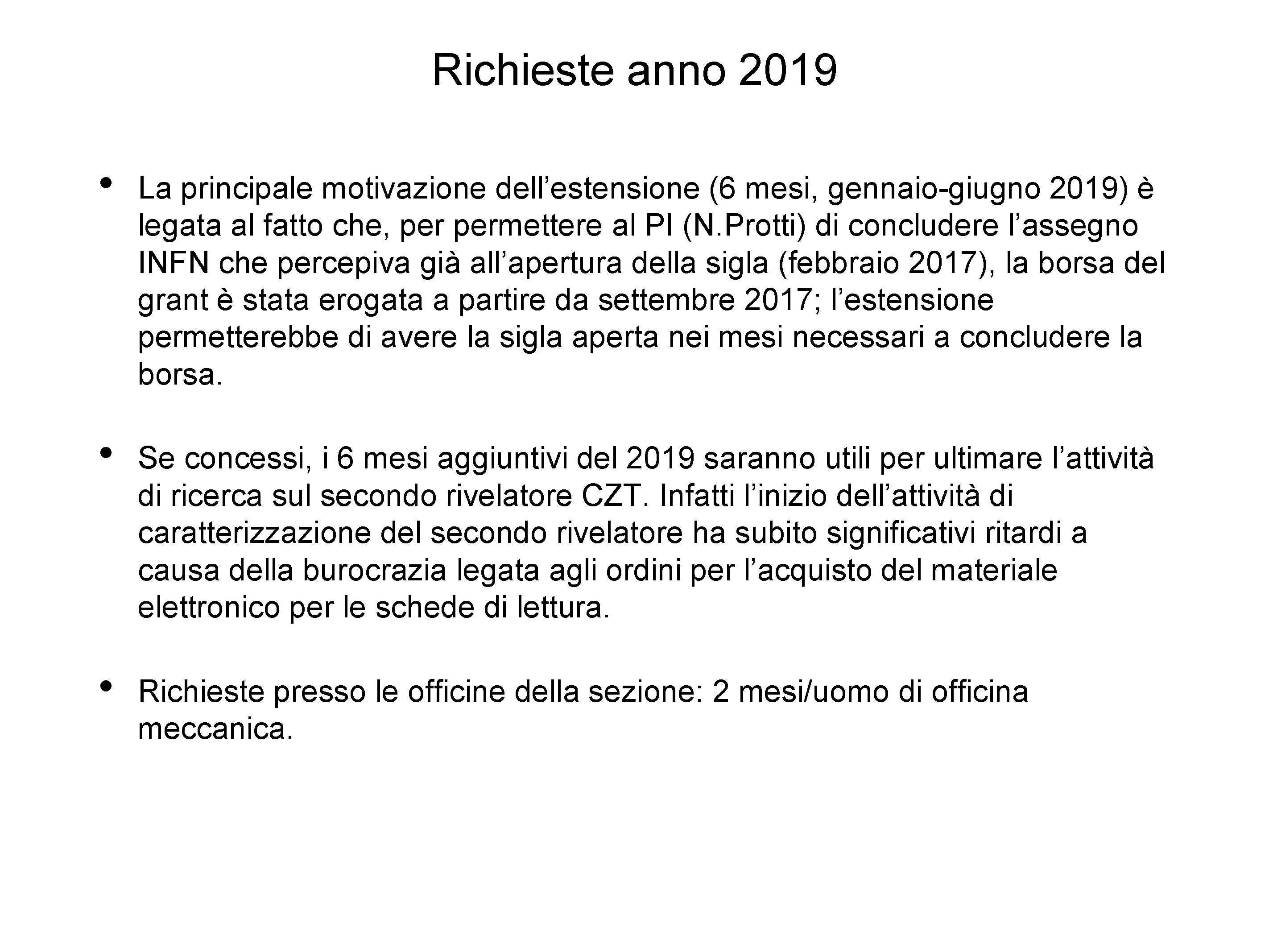 9 luglio 2018
6
Consiglio di Sezione - A. Lanza
3CATS – DB preventivi
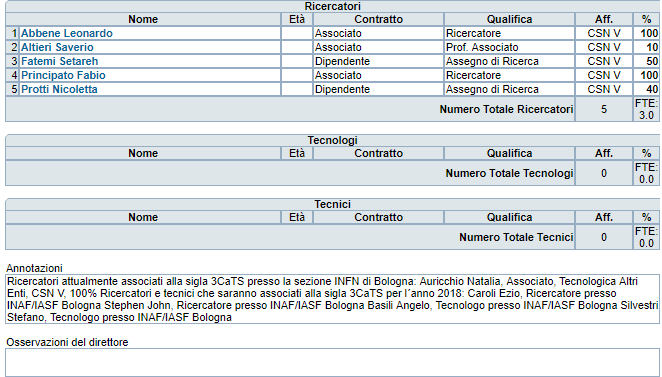 9 luglio 2018
7
Consiglio di Sezione - A. Lanza
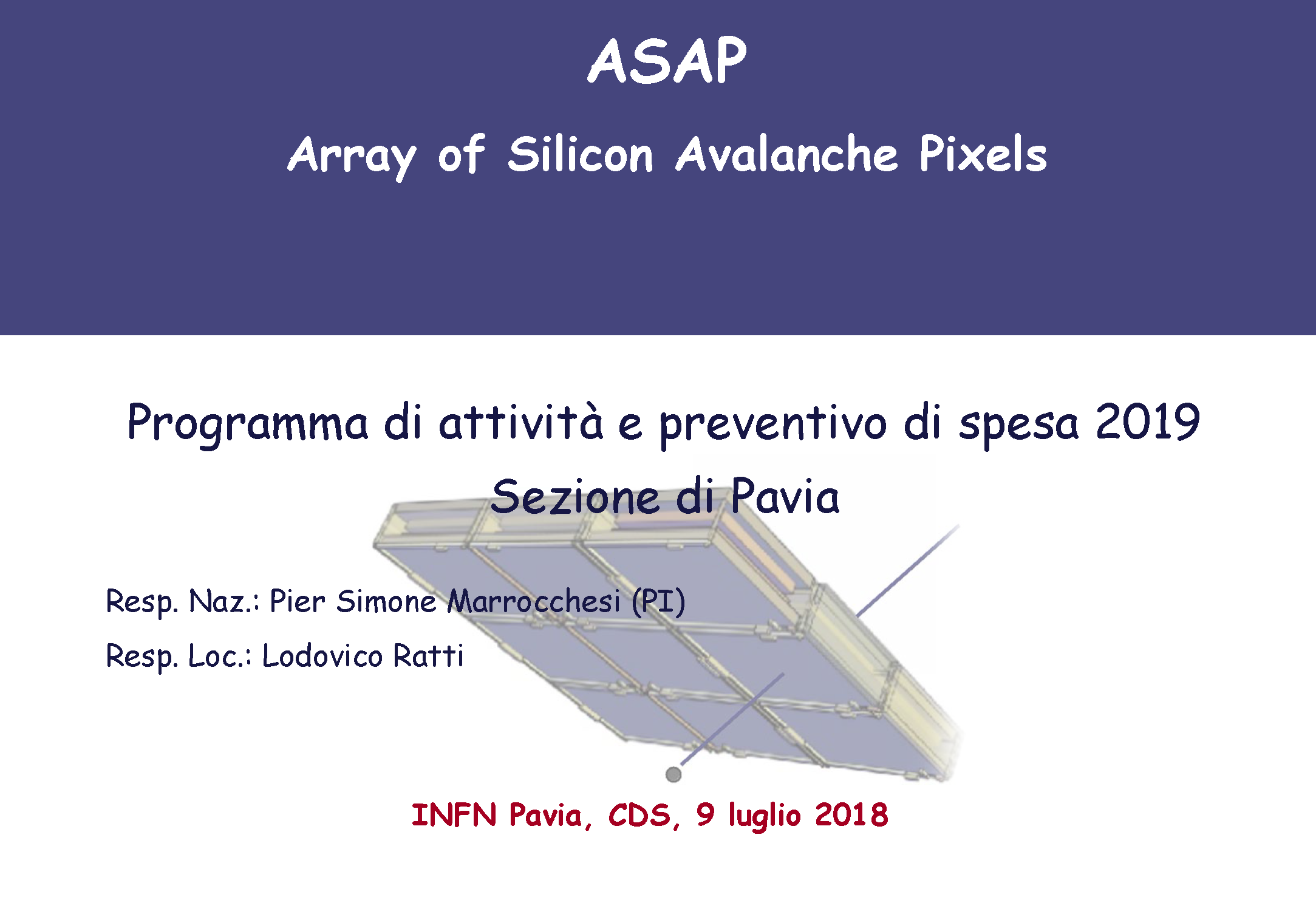 9 luglio 2018
8
Consiglio di Sezione - A. Lanza
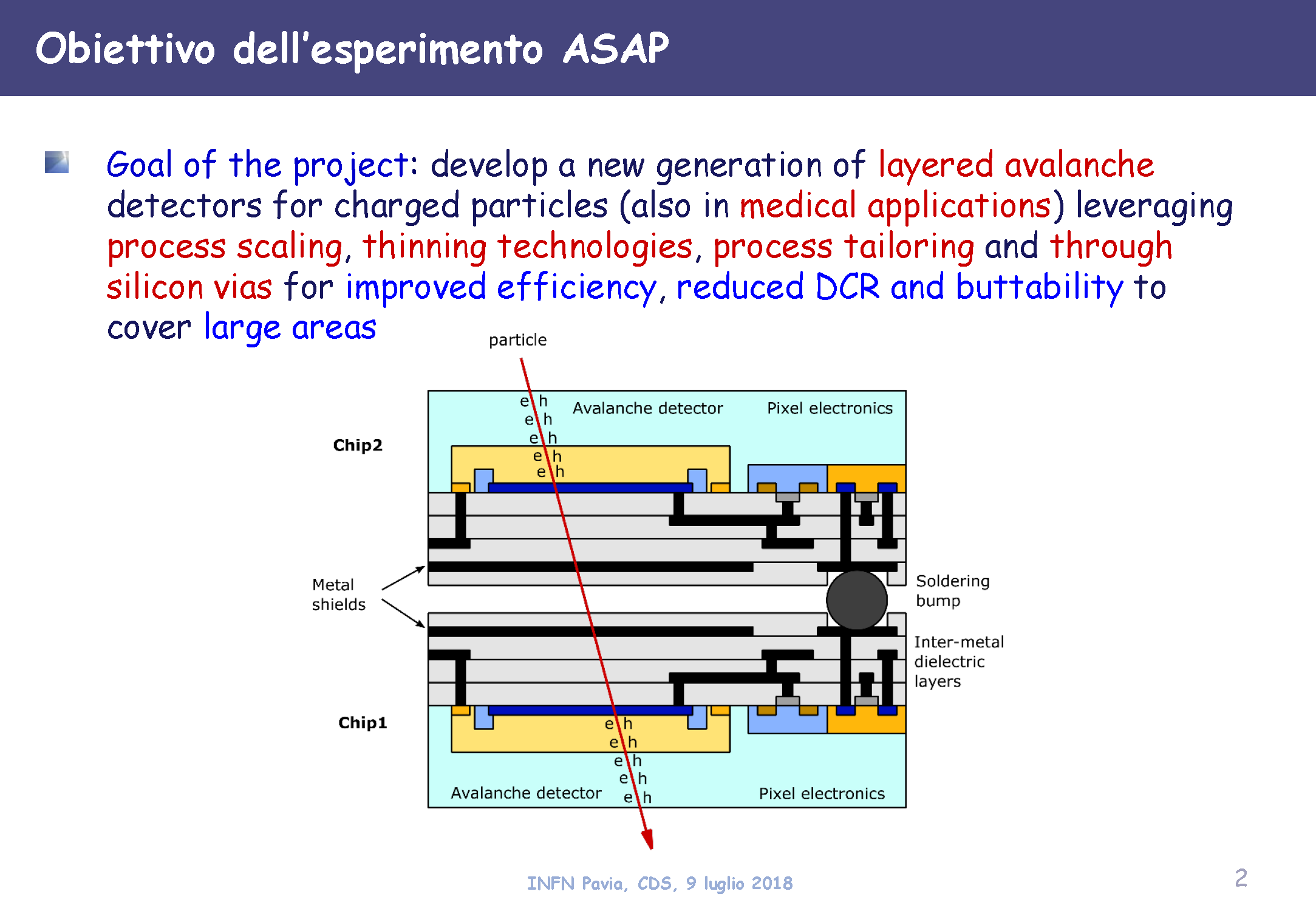 9 luglio 2018
9
Consiglio di Sezione - A. Lanza
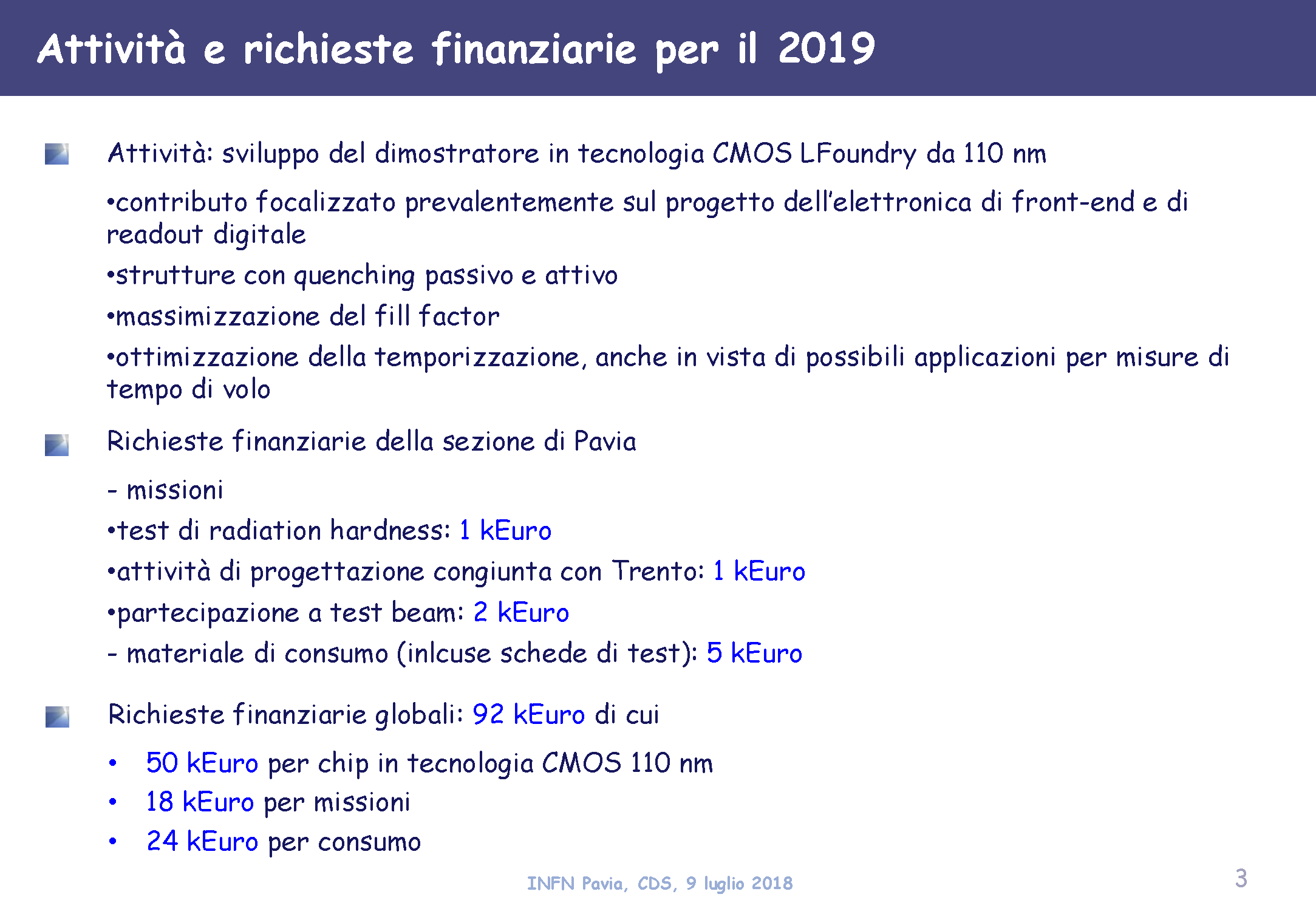 9 luglio 2018
10
Consiglio di Sezione - A. Lanza
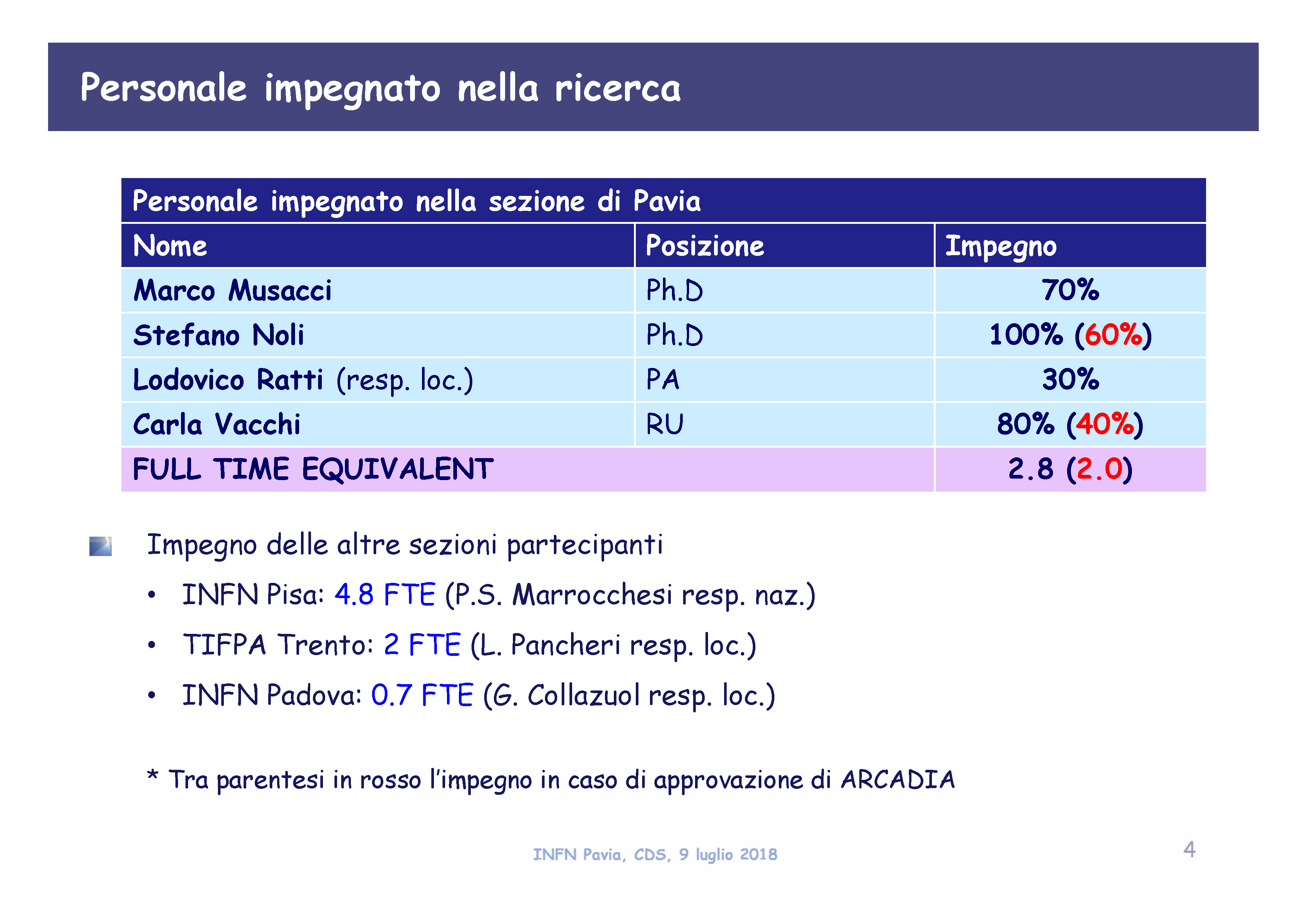 9 luglio 2018
11
Consiglio di Sezione - A. Lanza
ASAP – DB preventivi
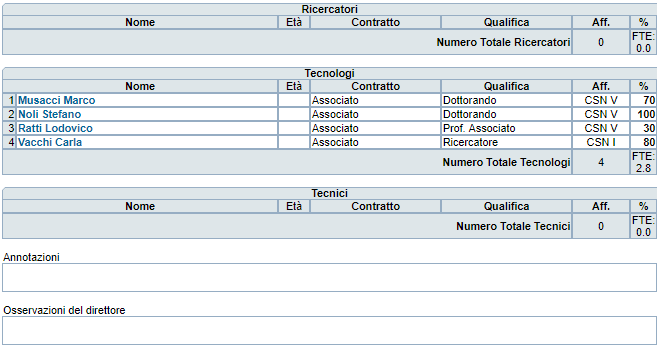 9 luglio 2018
12
Consiglio di Sezione - A. Lanza
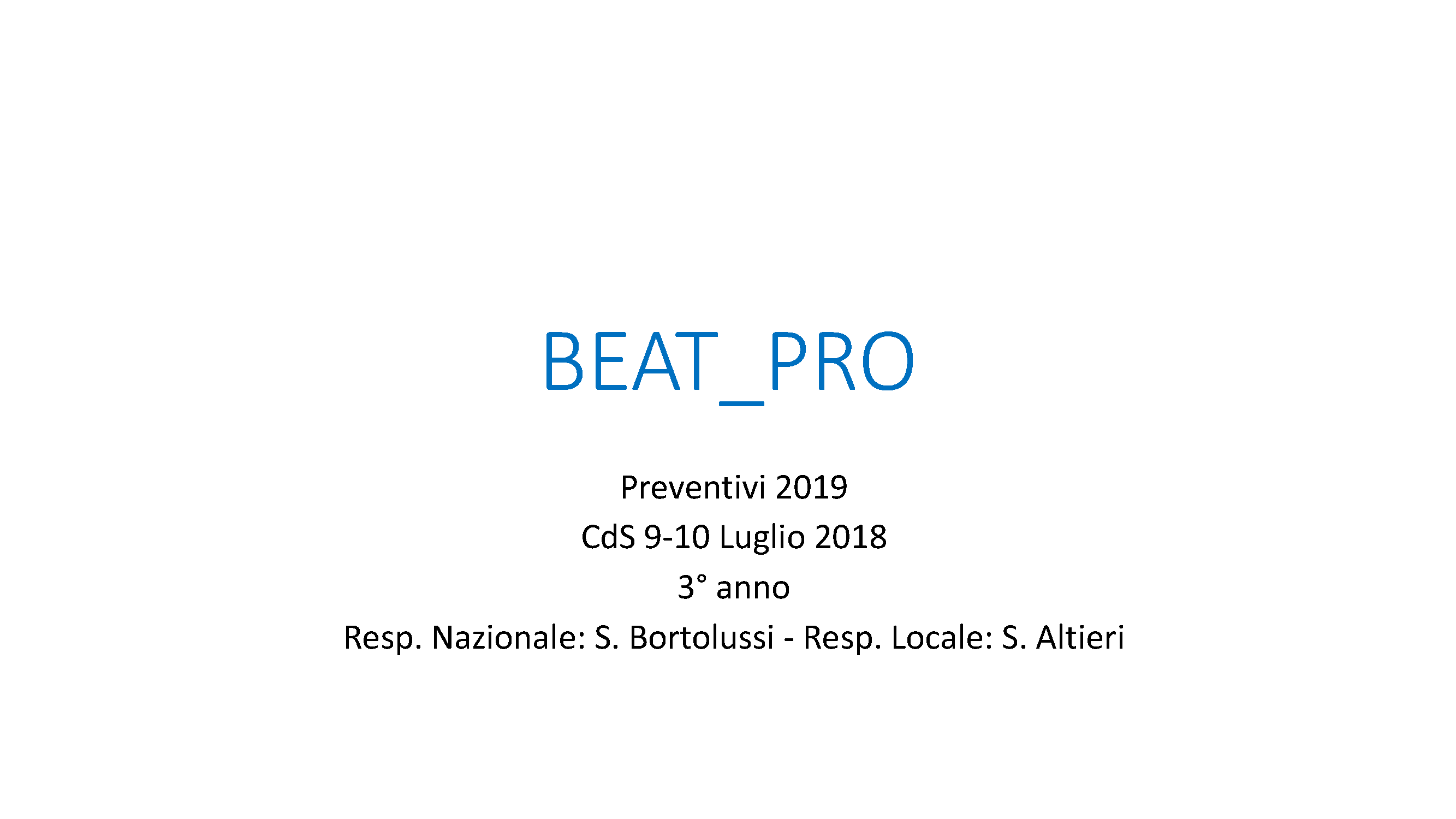 9 luglio 2018
13
Consiglio di Sezione - A. Lanza
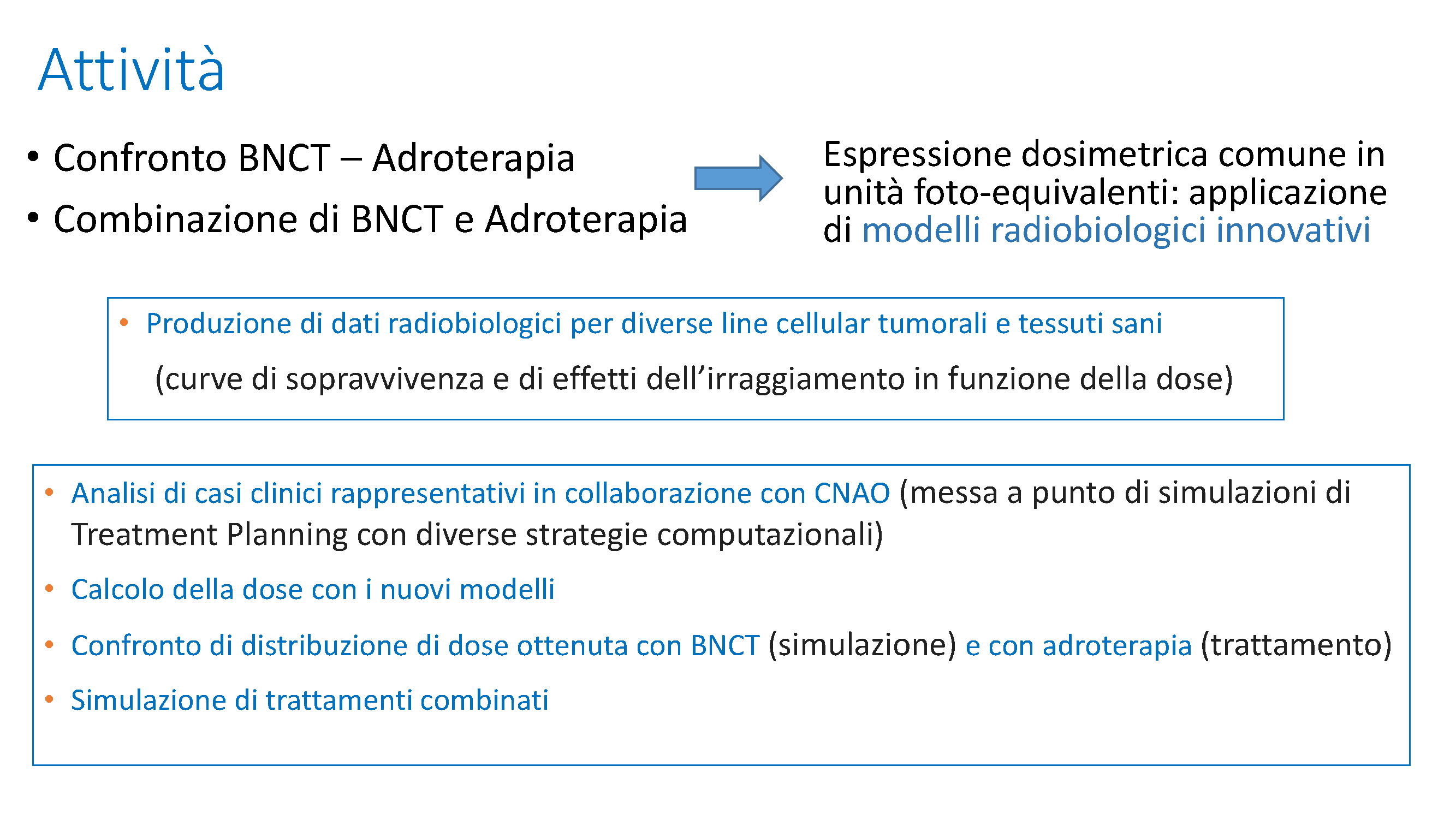 9 luglio 2018
14
Consiglio di Sezione - A. Lanza
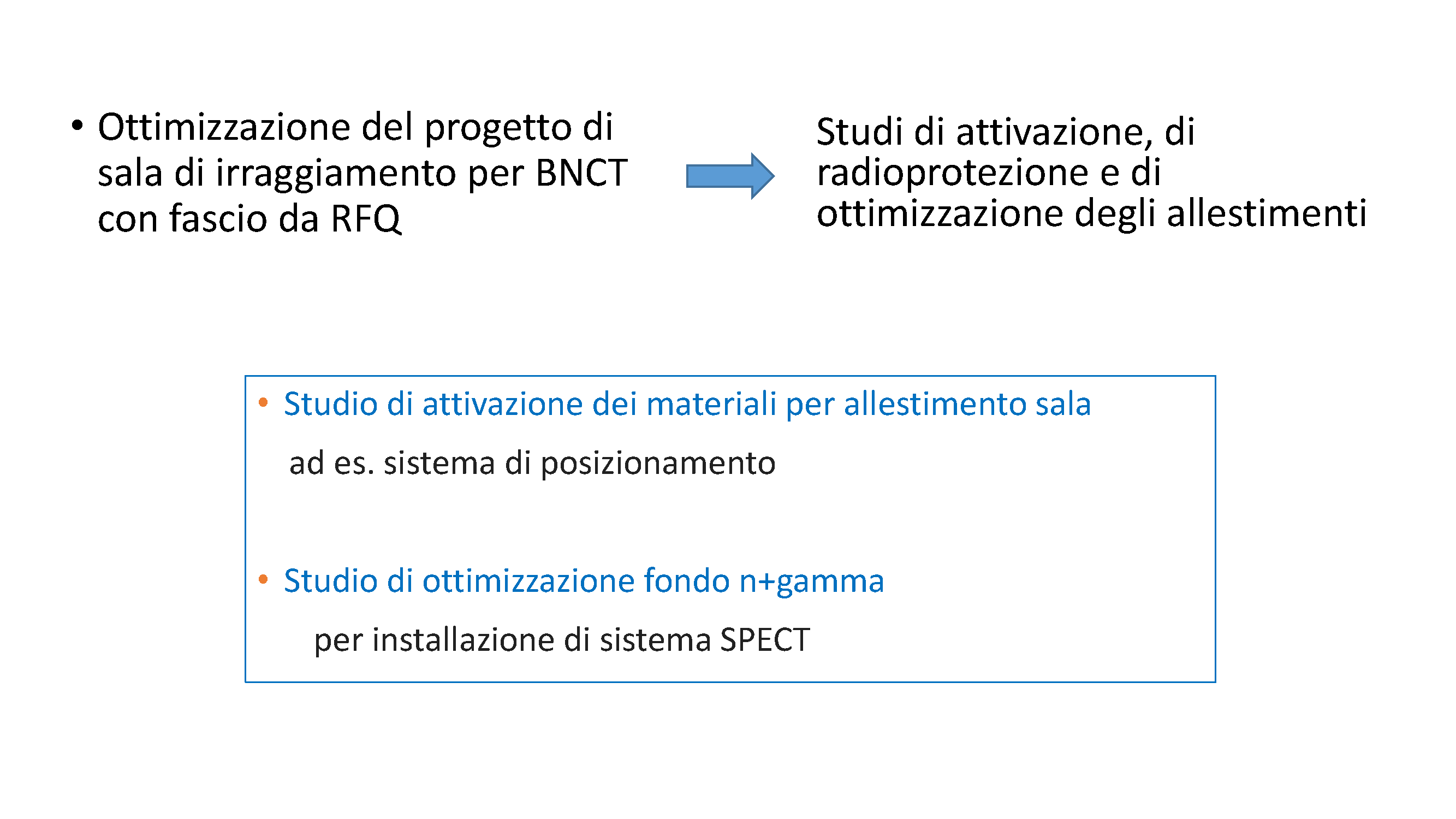 9 luglio 2018
15
Consiglio di Sezione - A. Lanza
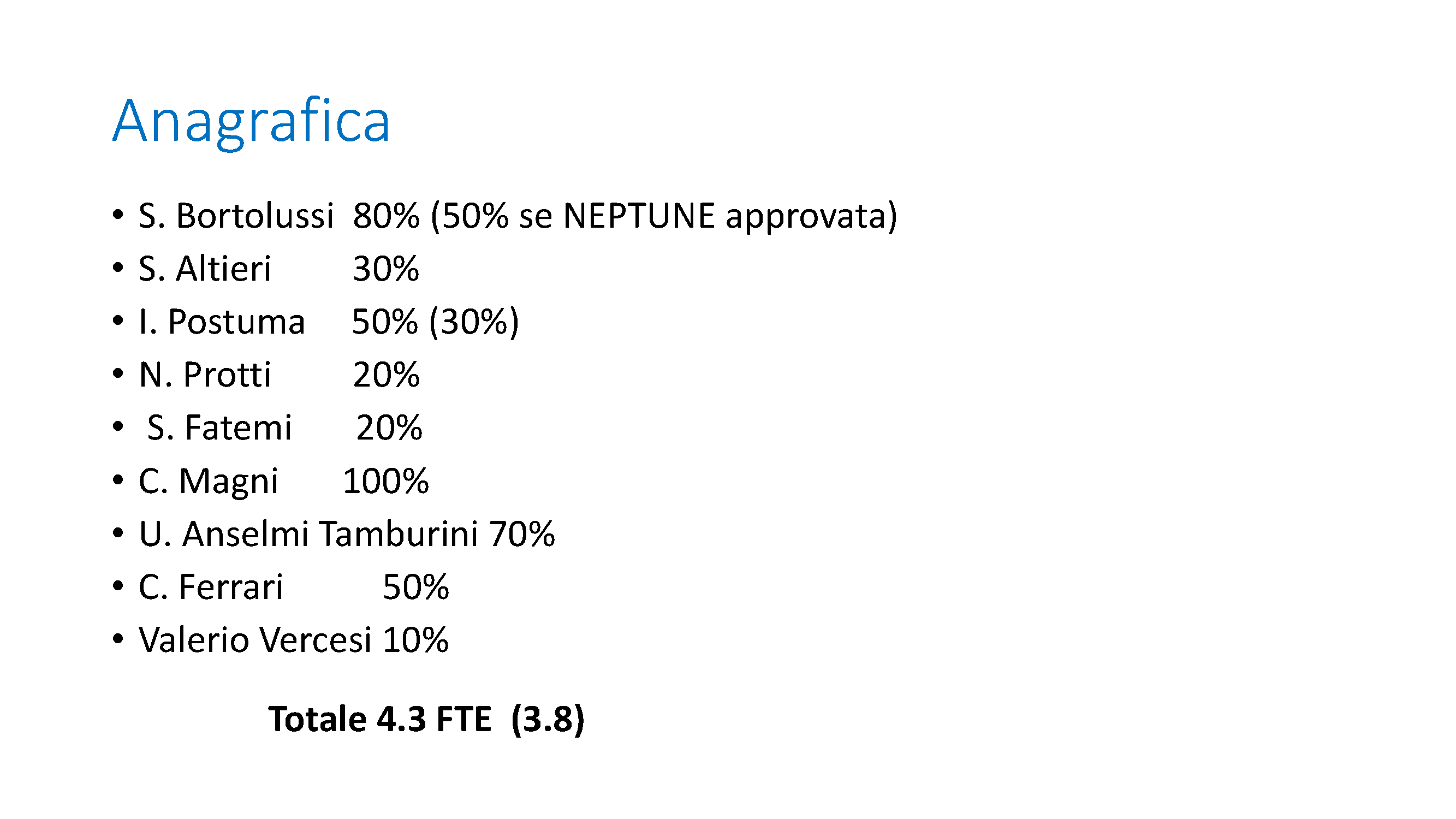 100%
20% (10%)
Totale 3.7 FTE (3.3)
9 luglio 2018
16
Consiglio di Sezione - A. Lanza
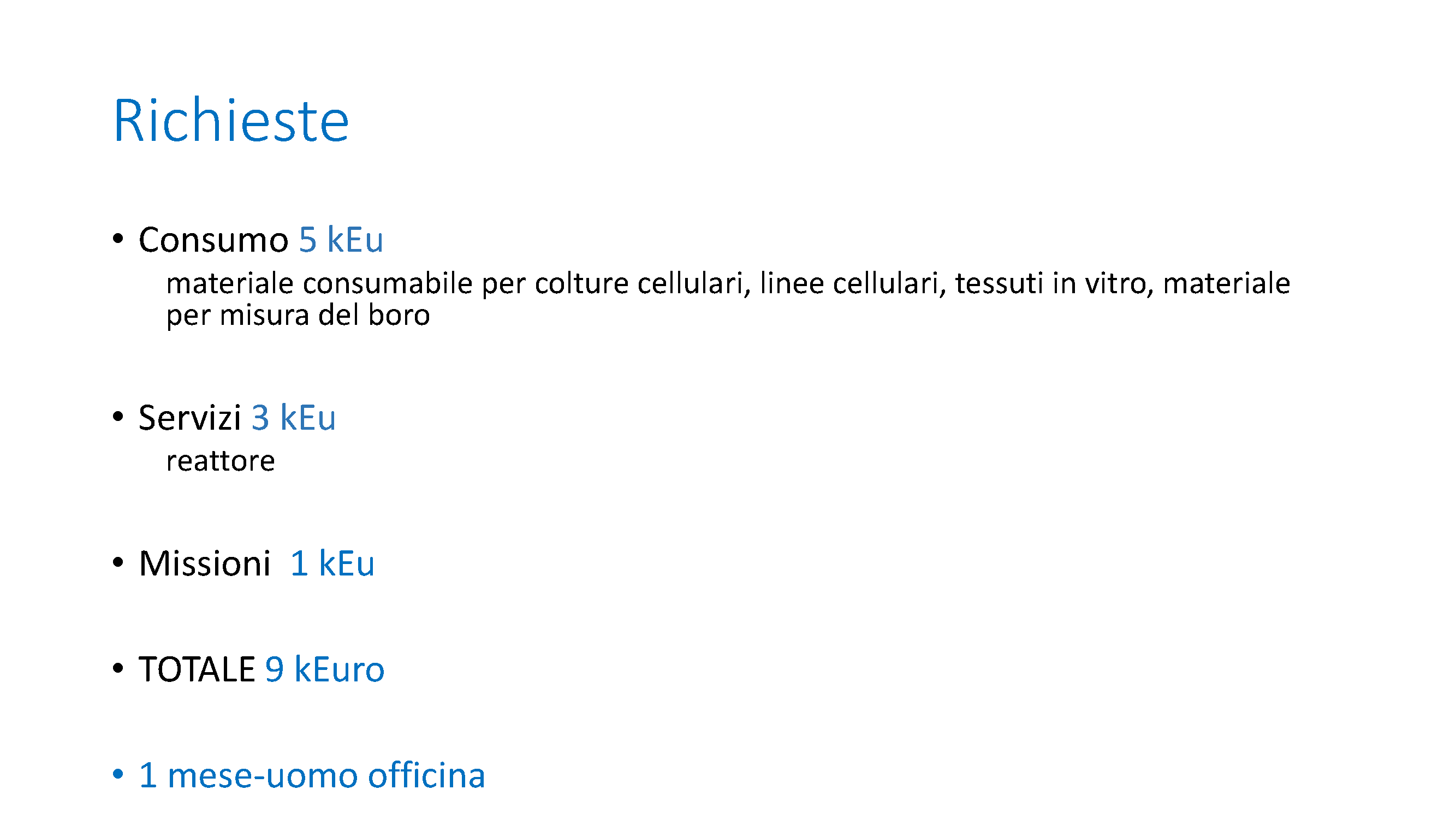 9 luglio 2018
17
Consiglio di Sezione - A. Lanza
BEAT_PRO – DB preventivi
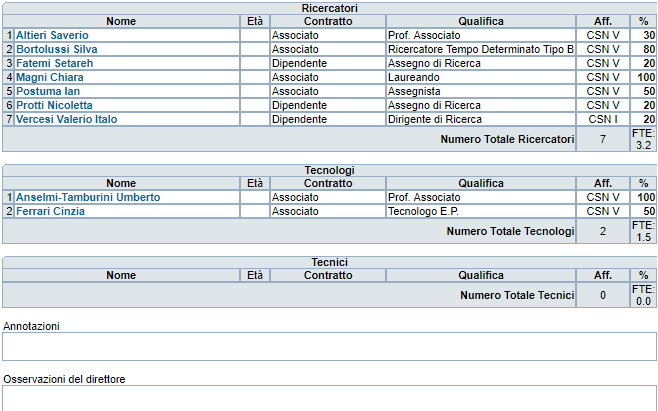 9 luglio 2018
18
Consiglio di Sezione - A. Lanza
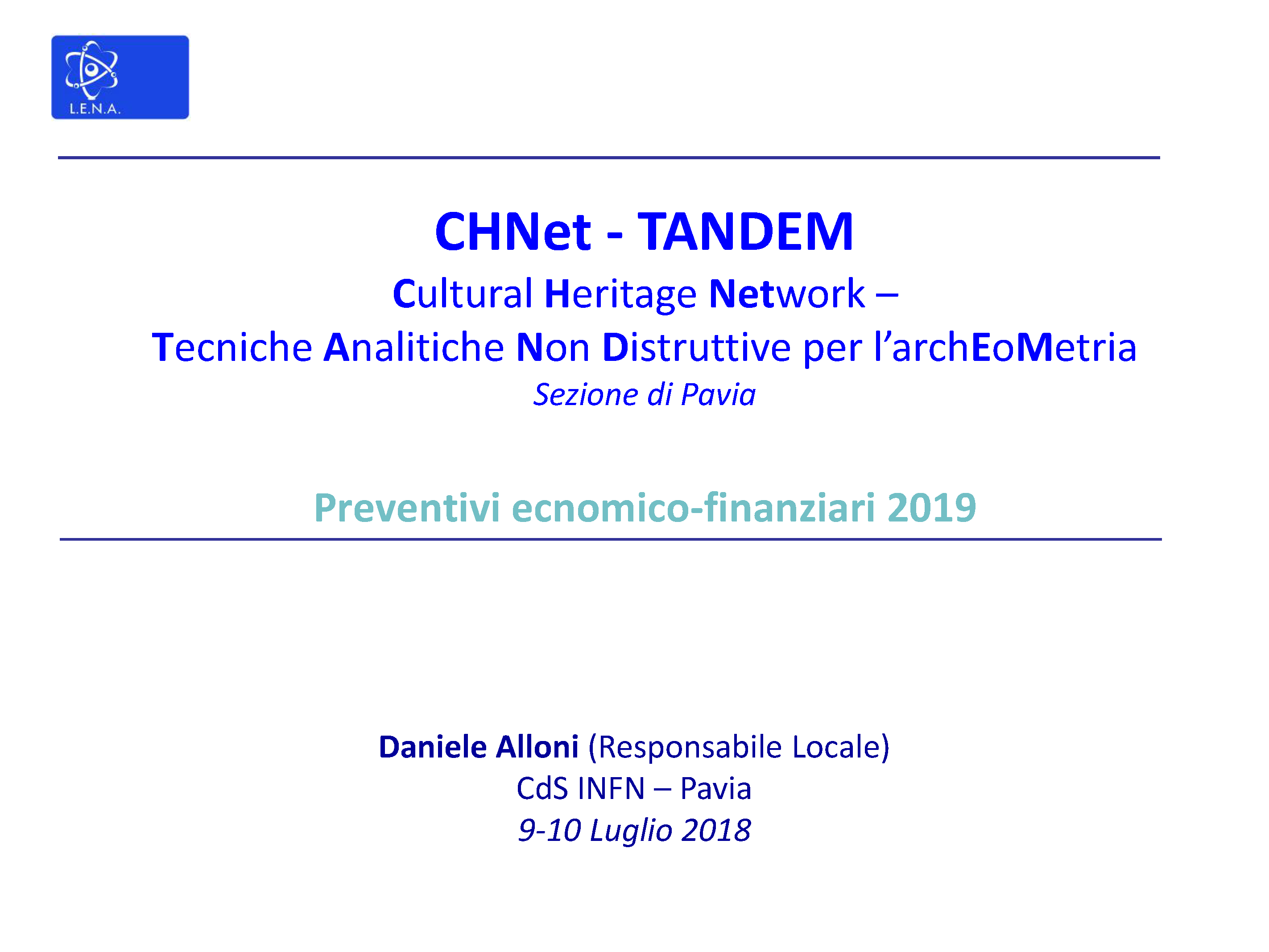 9 luglio 2018
19
Consiglio di Sezione - A. Lanza
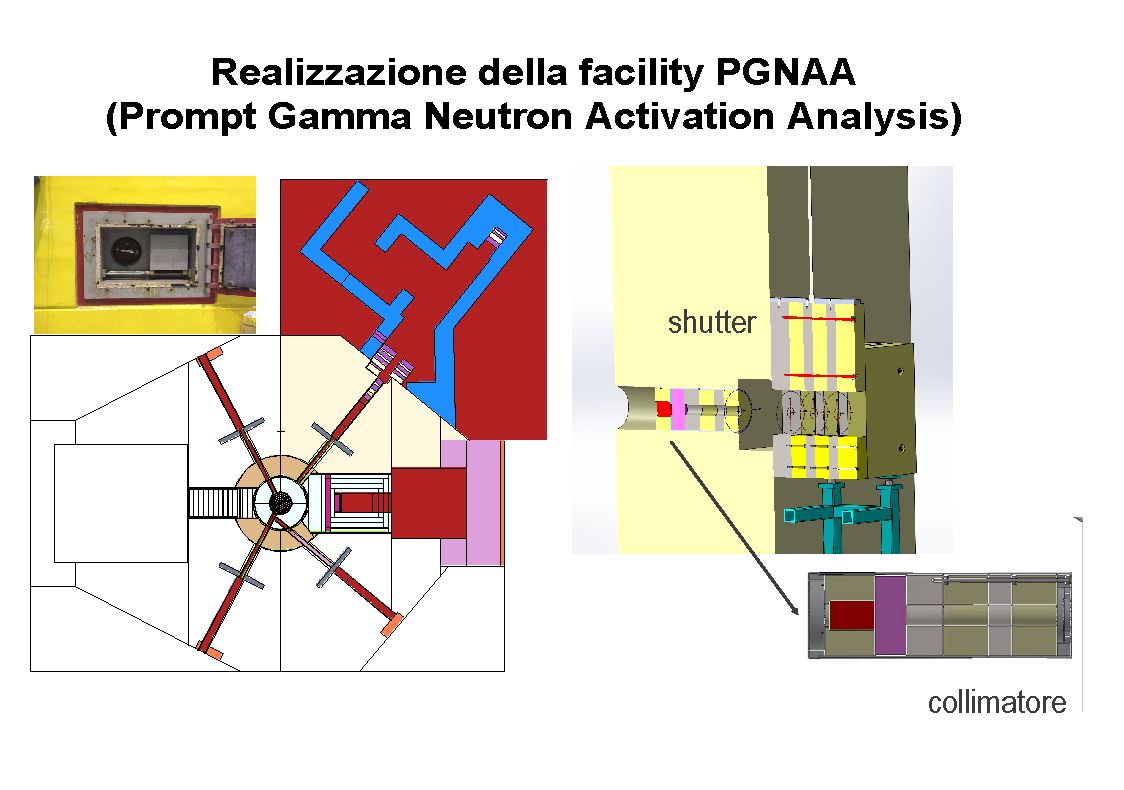 9 luglio 2018
20
Consiglio di Sezione - A. Lanza
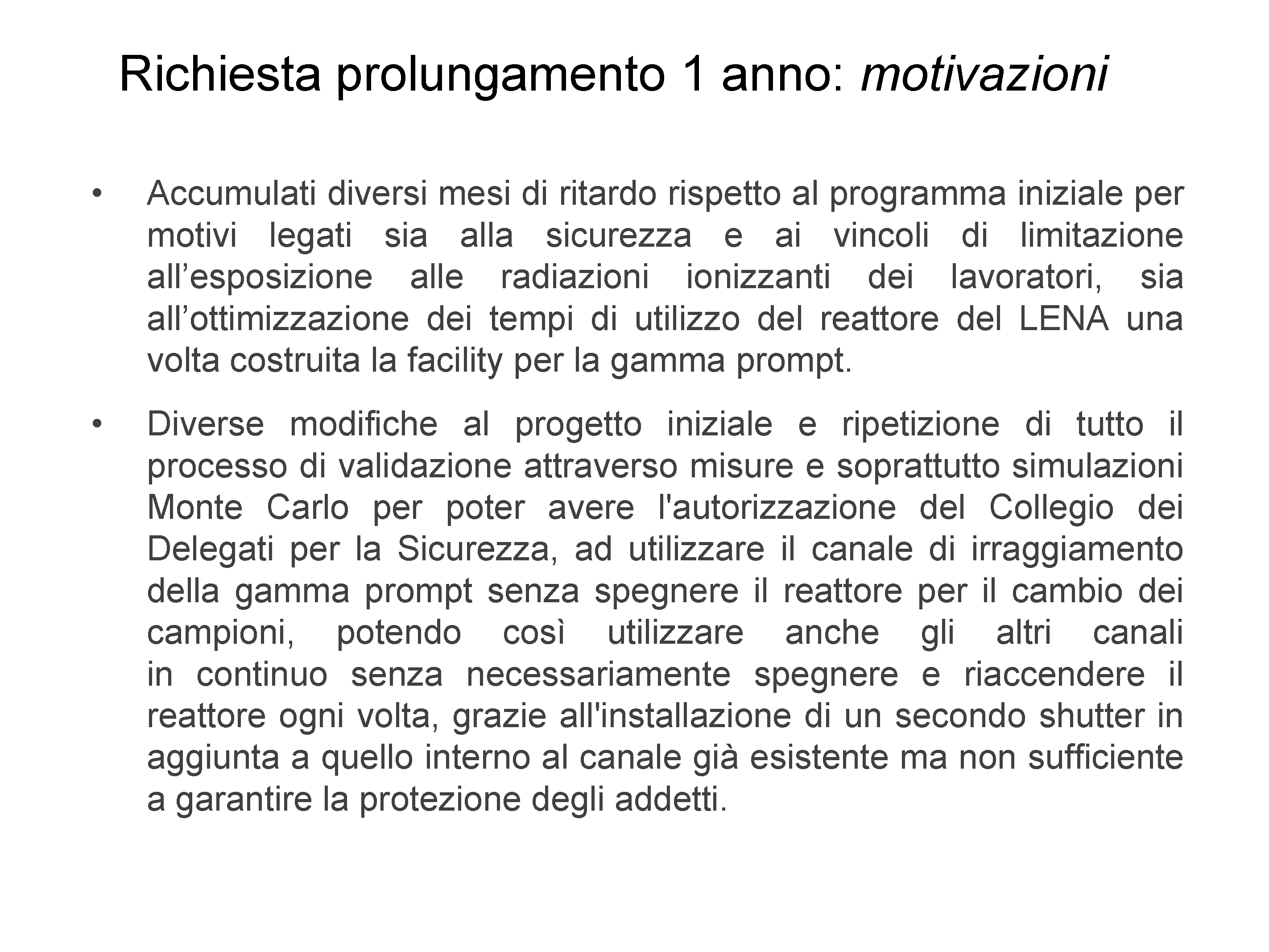 9 luglio 2018
21
Consiglio di Sezione - A. Lanza
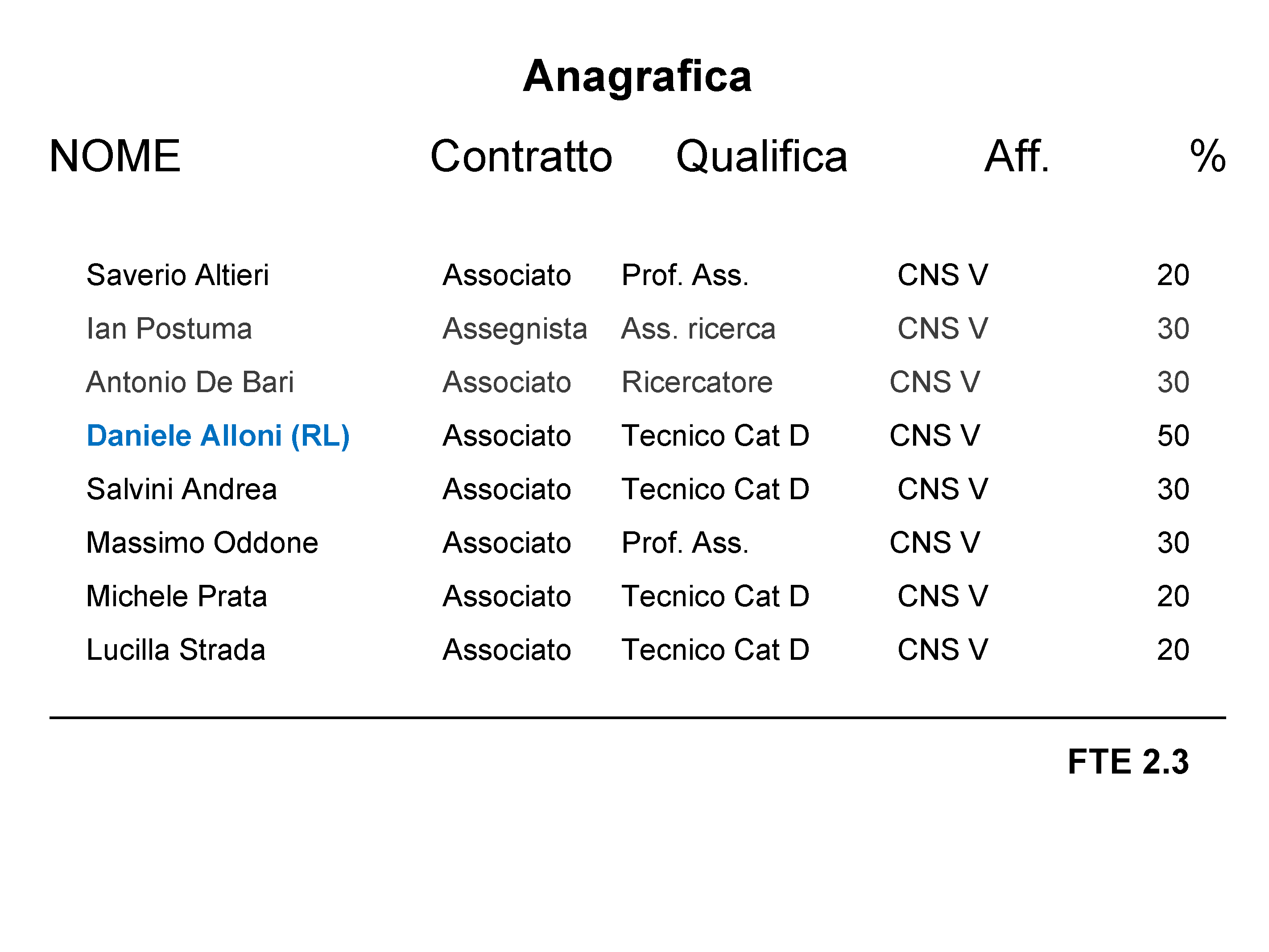 9 luglio 2018
22
Consiglio di Sezione - A. Lanza
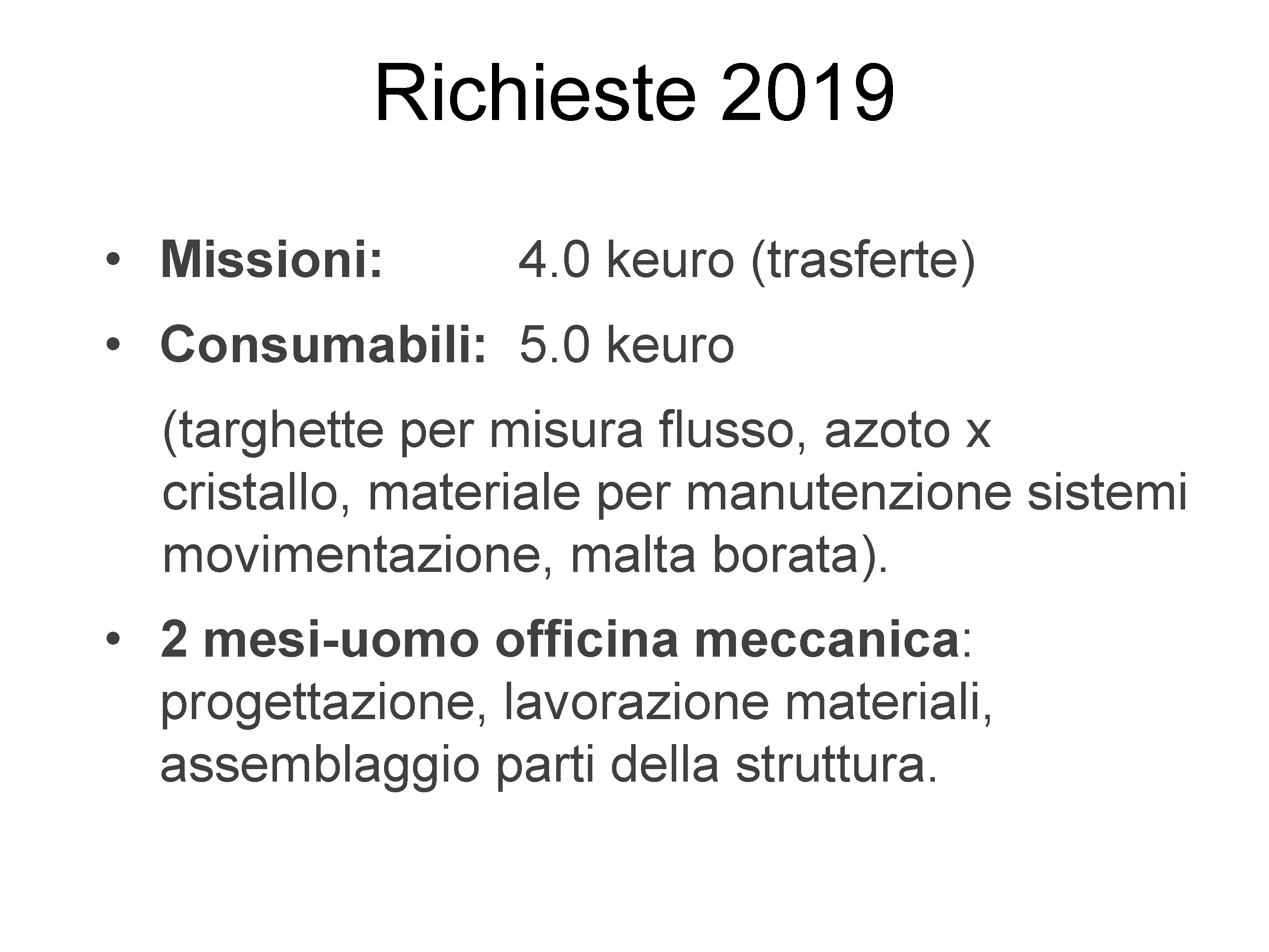 9 luglio 2018
23
Consiglio di Sezione - A. Lanza
CHNET_TANDEM – DB preventivi
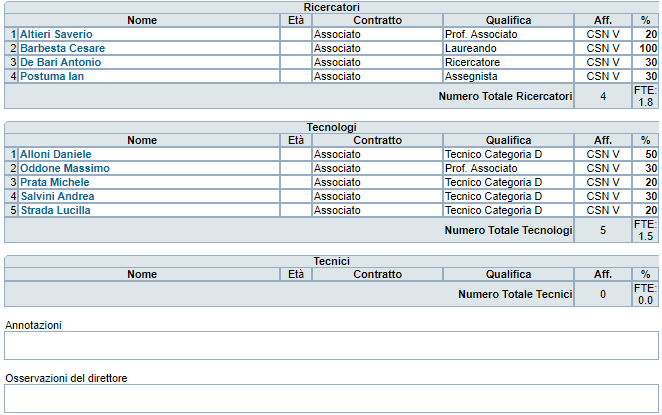 9 luglio 2018
24
Consiglio di Sezione - A. Lanza
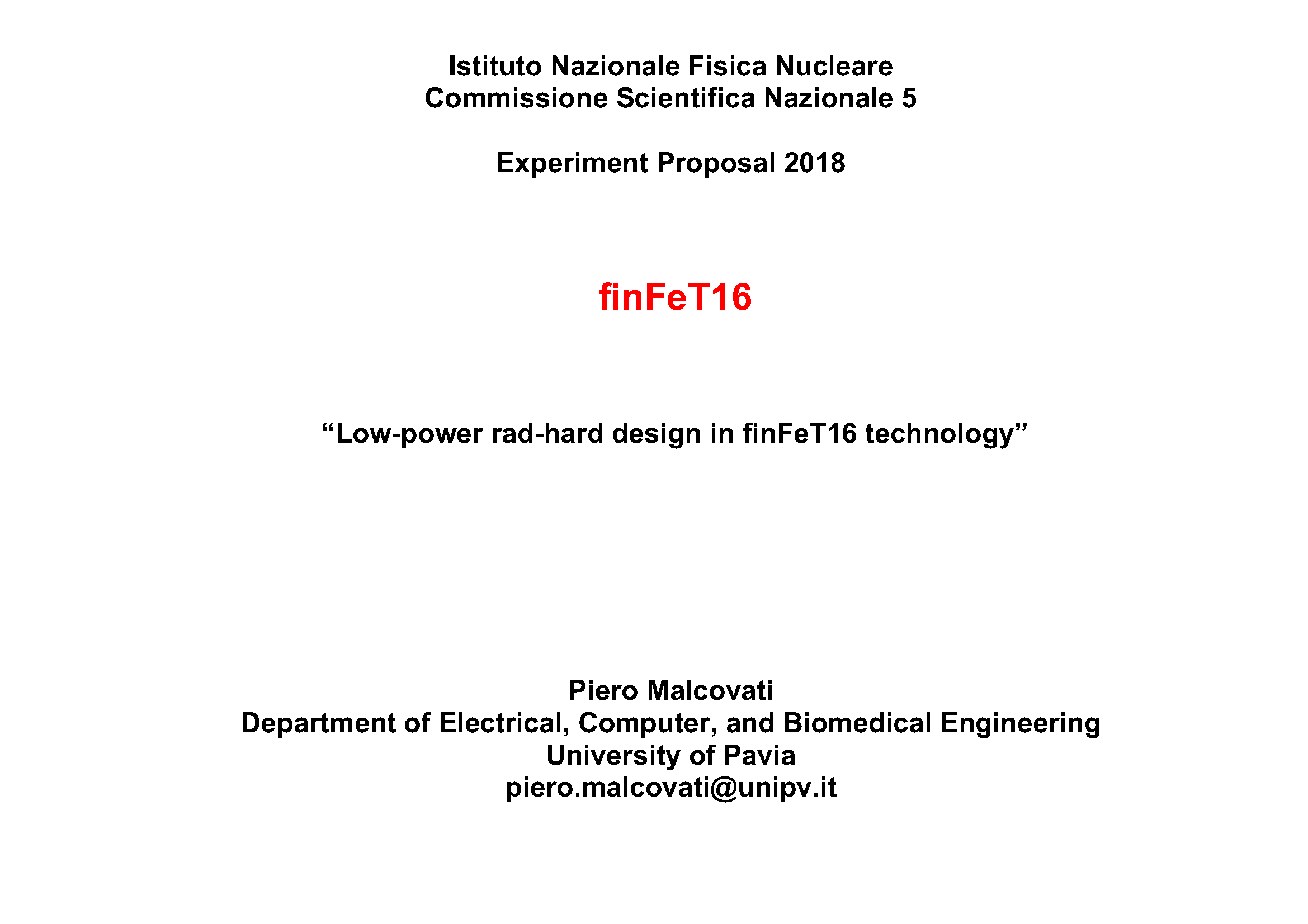 9 luglio 2018
25
Consiglio di Sezione - A. Lanza
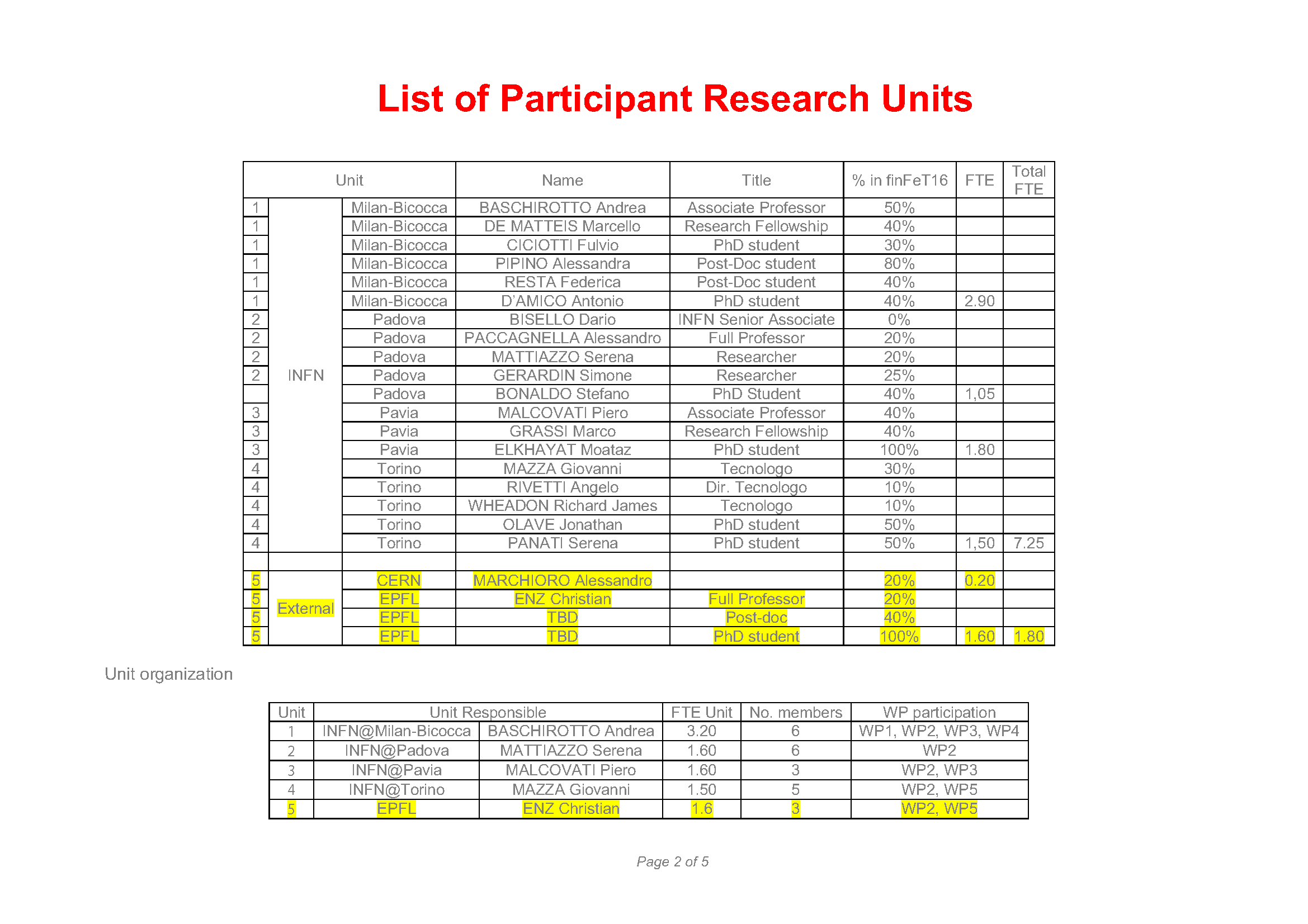 9 luglio 2018
26
Consiglio di Sezione - A. Lanza
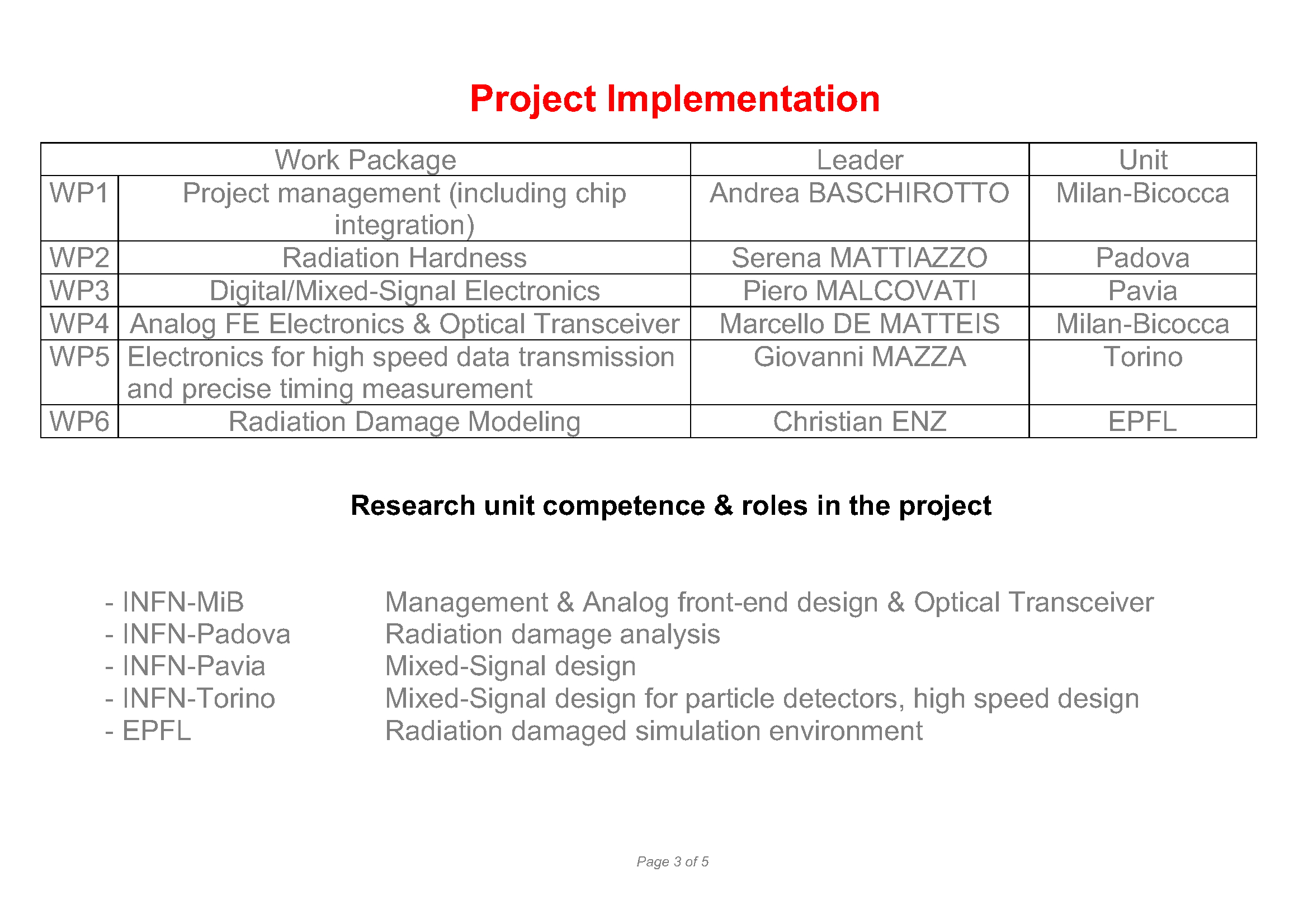 9 luglio 2018
27
Consiglio di Sezione - A. Lanza
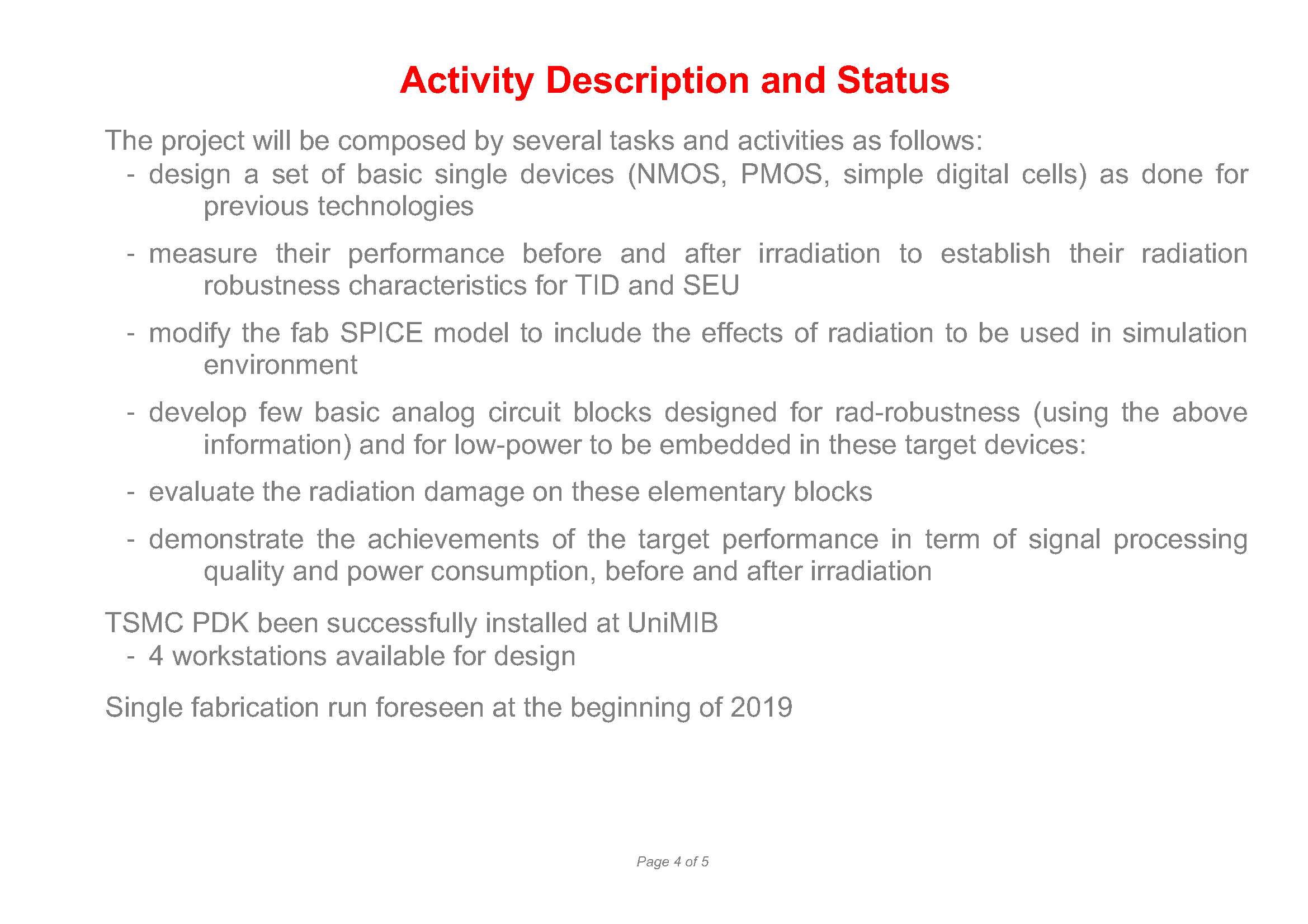 9 luglio 2018
28
Consiglio di Sezione - A. Lanza
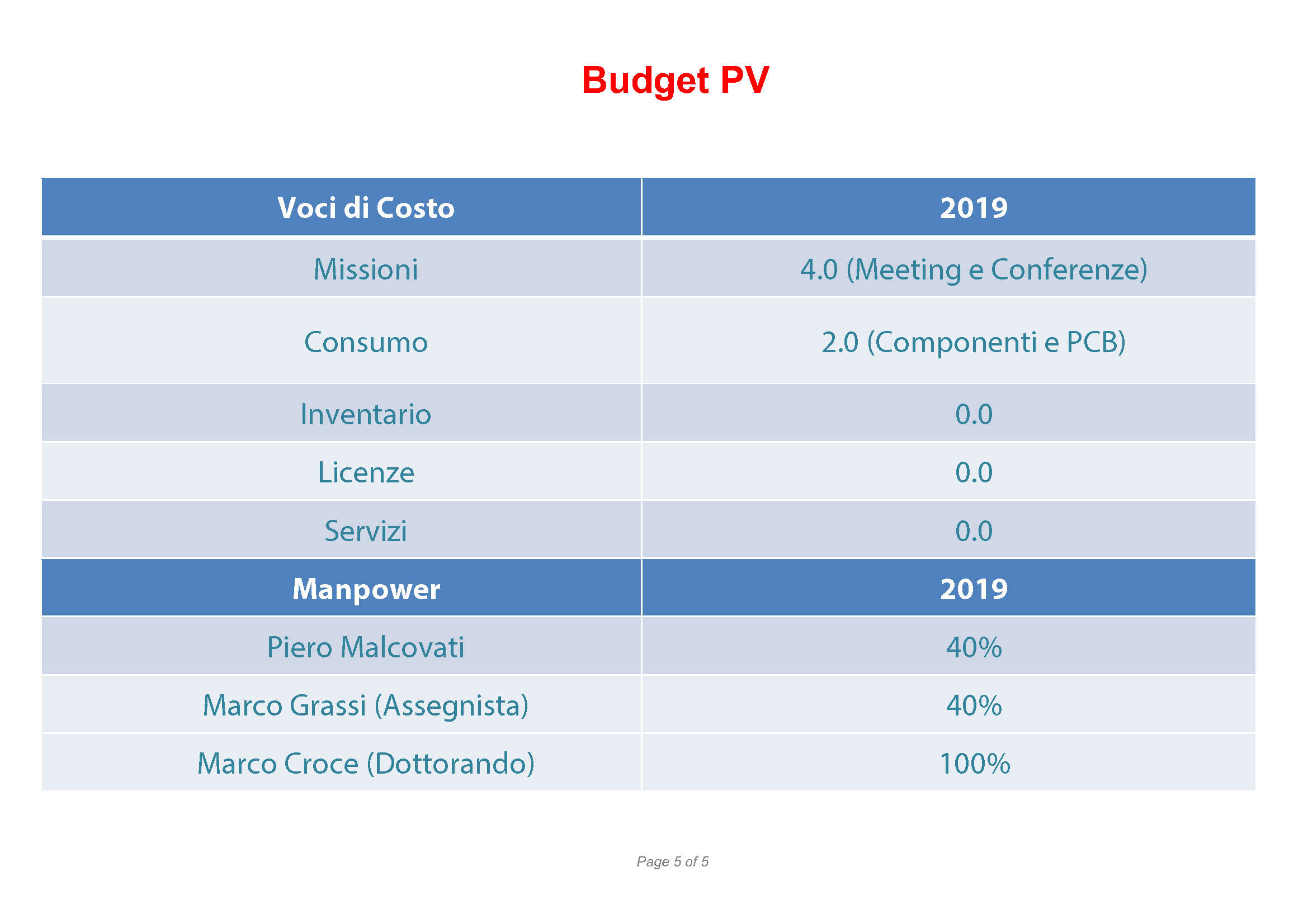 9 luglio 2018
29
Consiglio di Sezione - A. Lanza
FINFET16V2 – DB preventivi
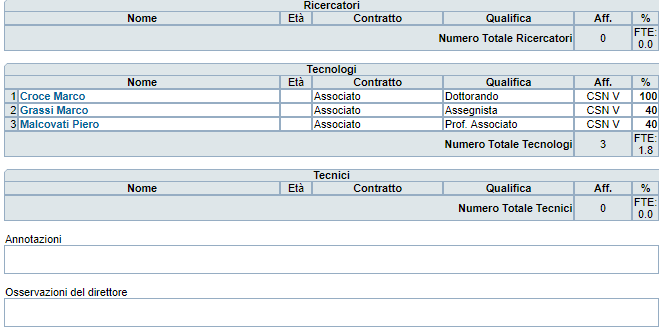 9 luglio 2018
30
Consiglio di Sezione - A. Lanza
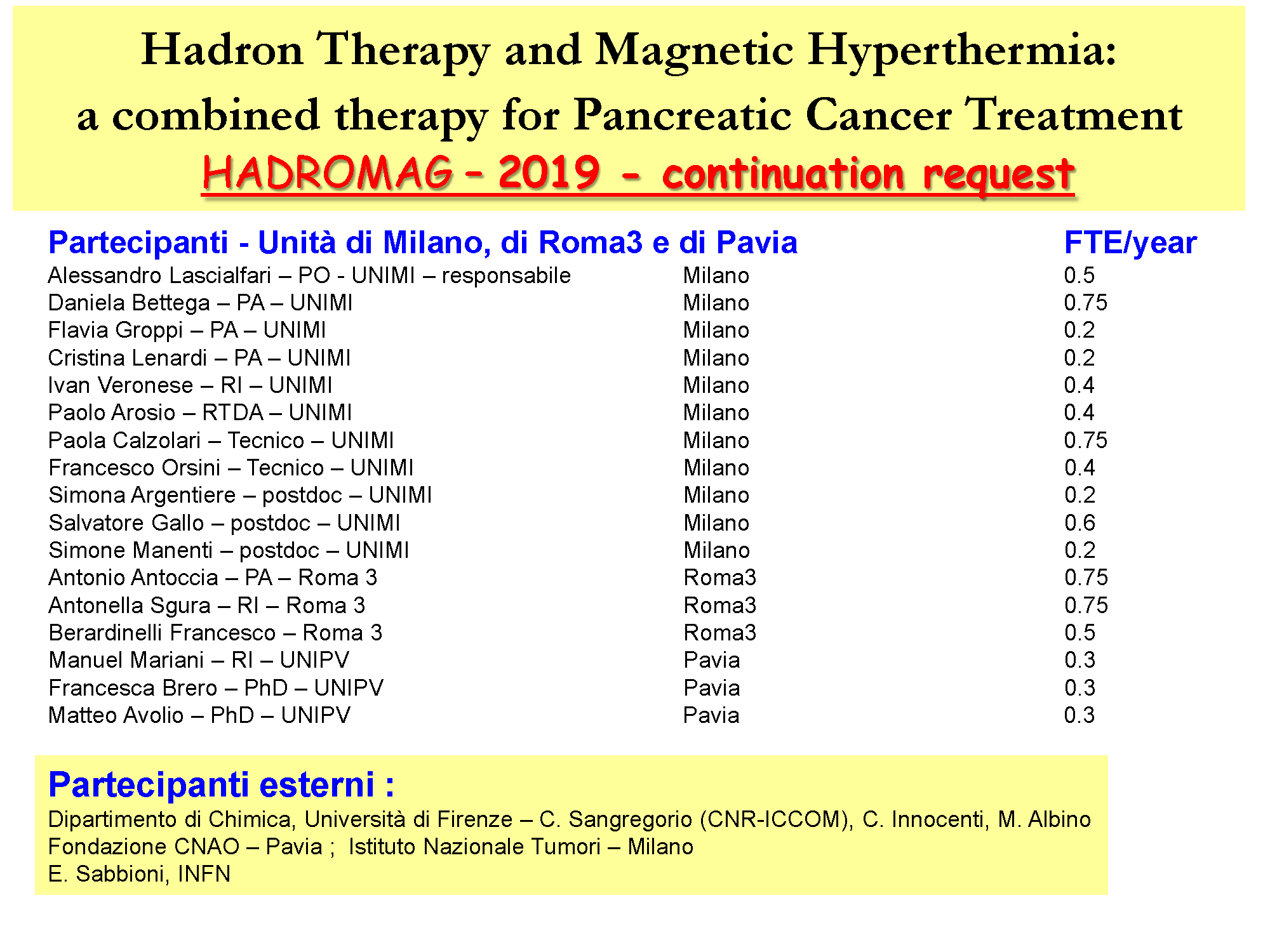 9 luglio 2018
31
Consiglio di Sezione - A. Lanza
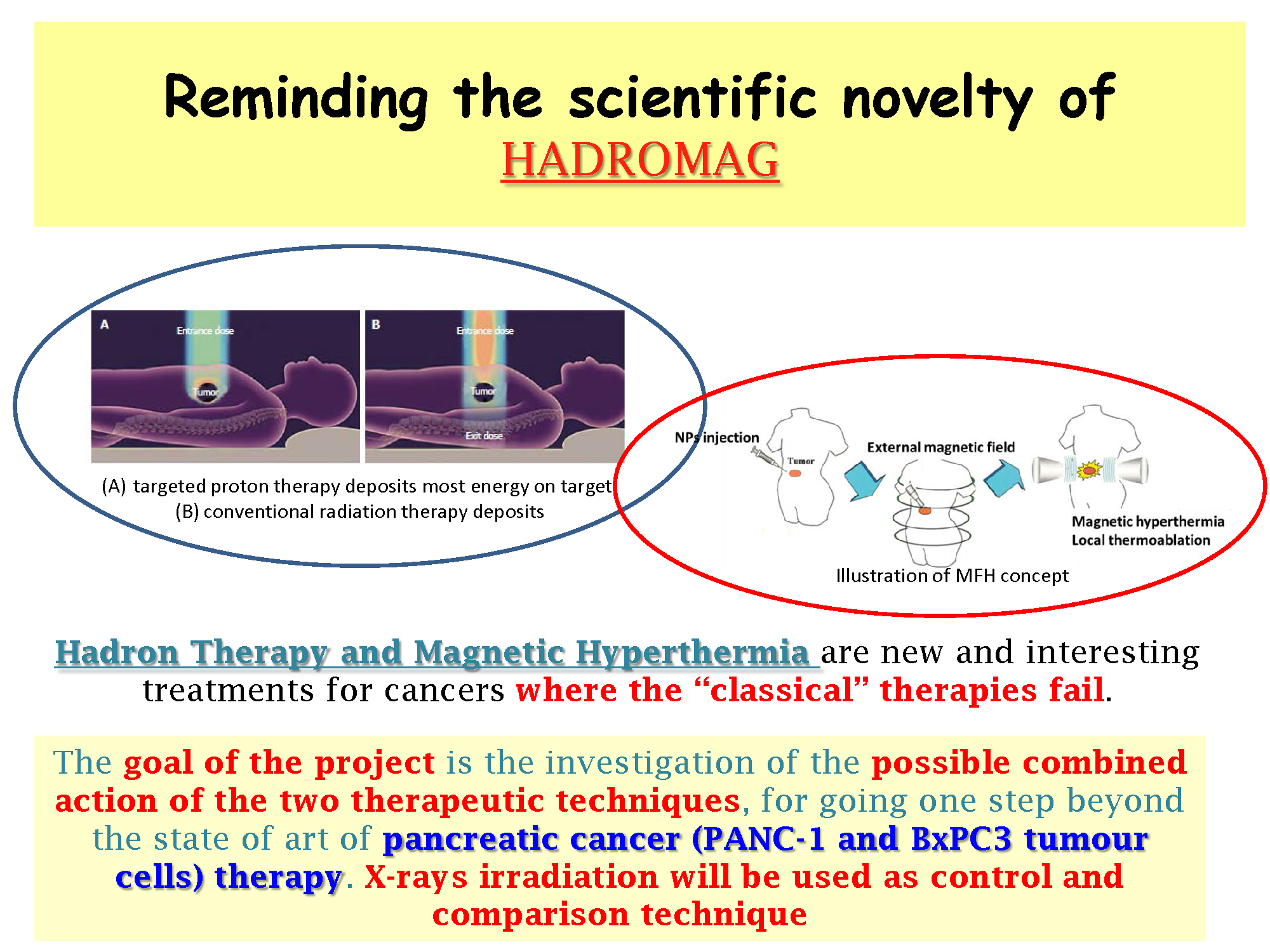 9 luglio 2018
32
Consiglio di Sezione - A. Lanza
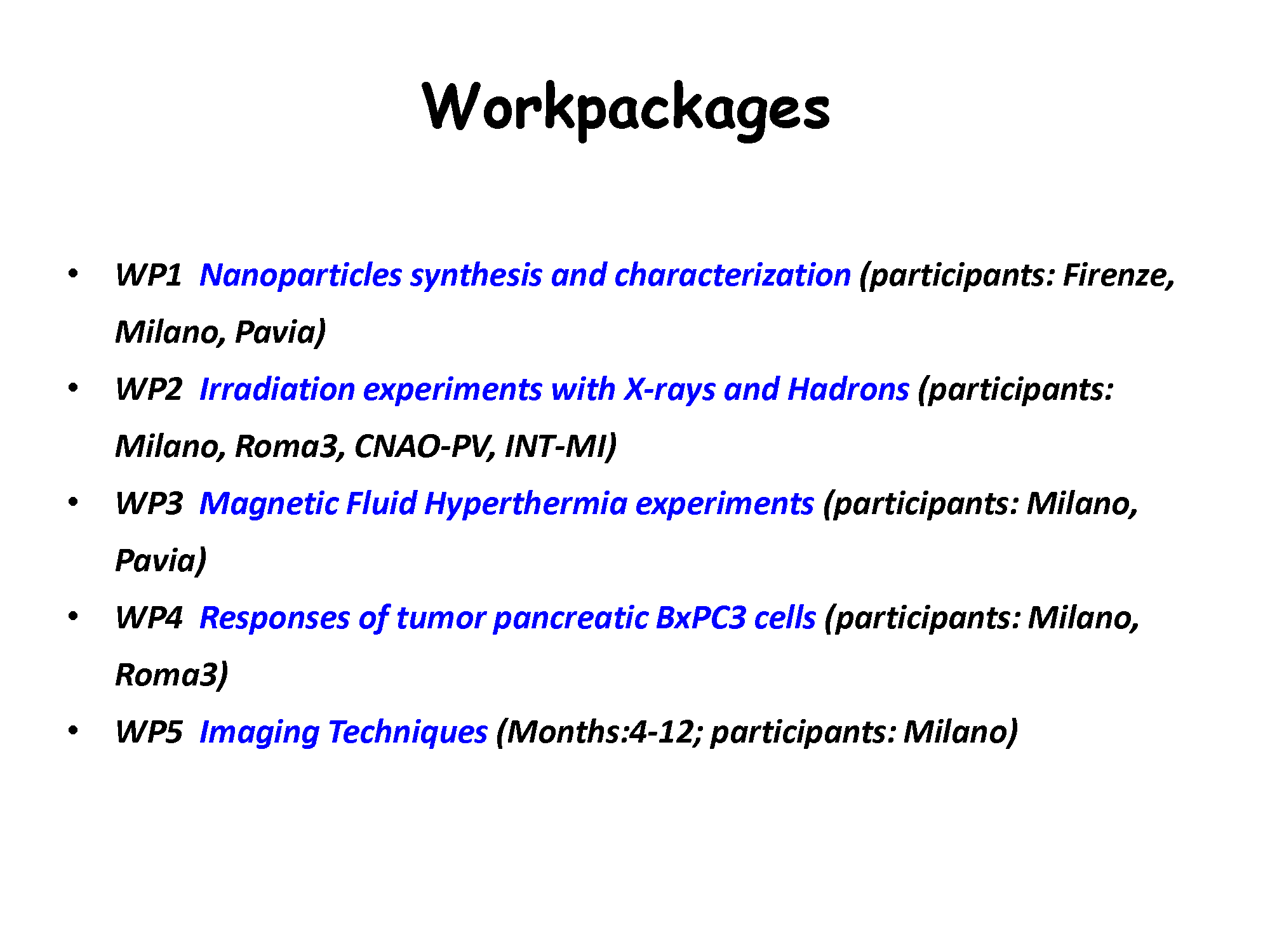 9 luglio 2018
33
Consiglio di Sezione - A. Lanza
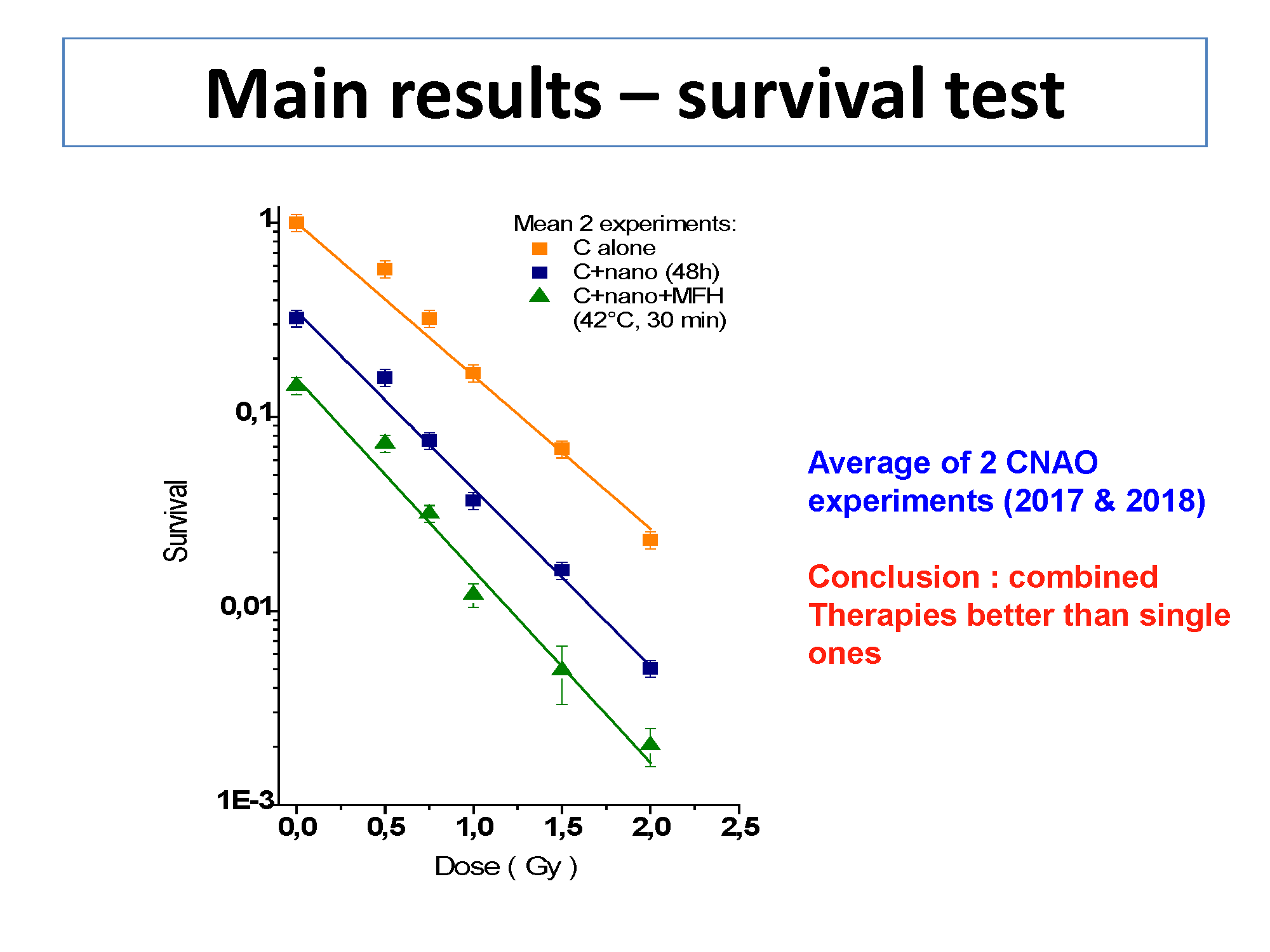 9 luglio 2018
34
Consiglio di Sezione - A. Lanza
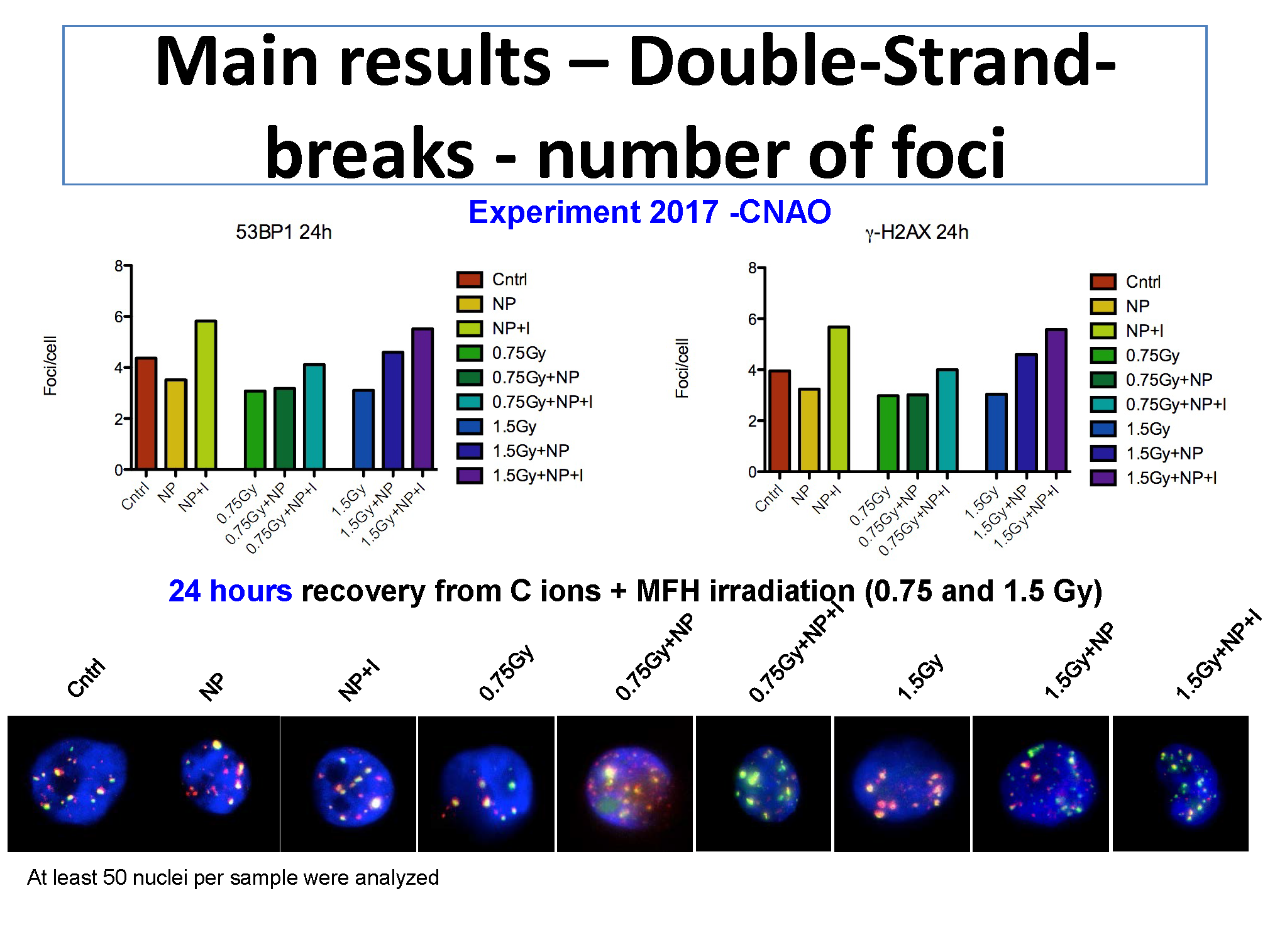 9 luglio 2018
35
Consiglio di Sezione - A. Lanza
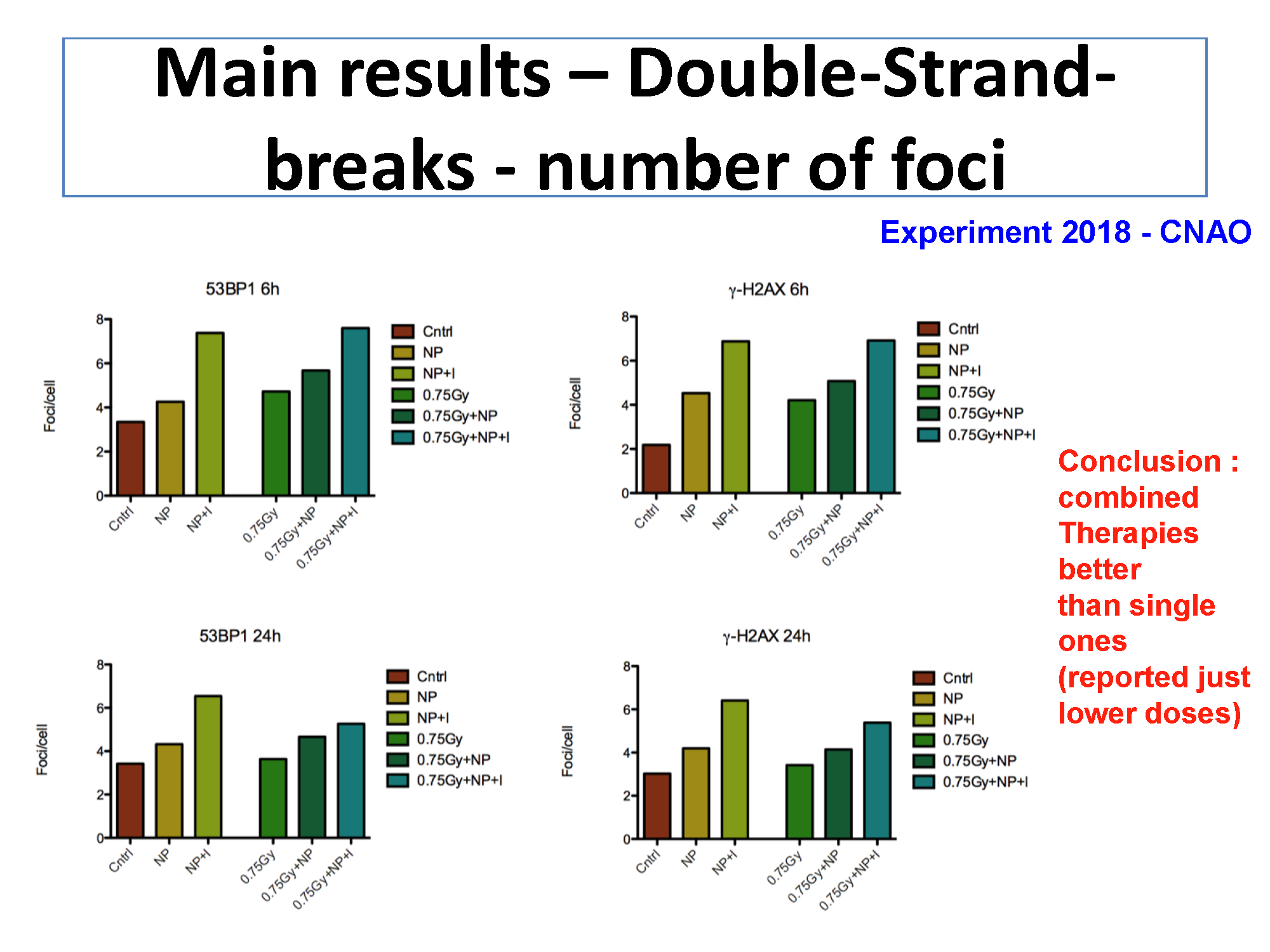 9 luglio 2018
36
Consiglio di Sezione - A. Lanza
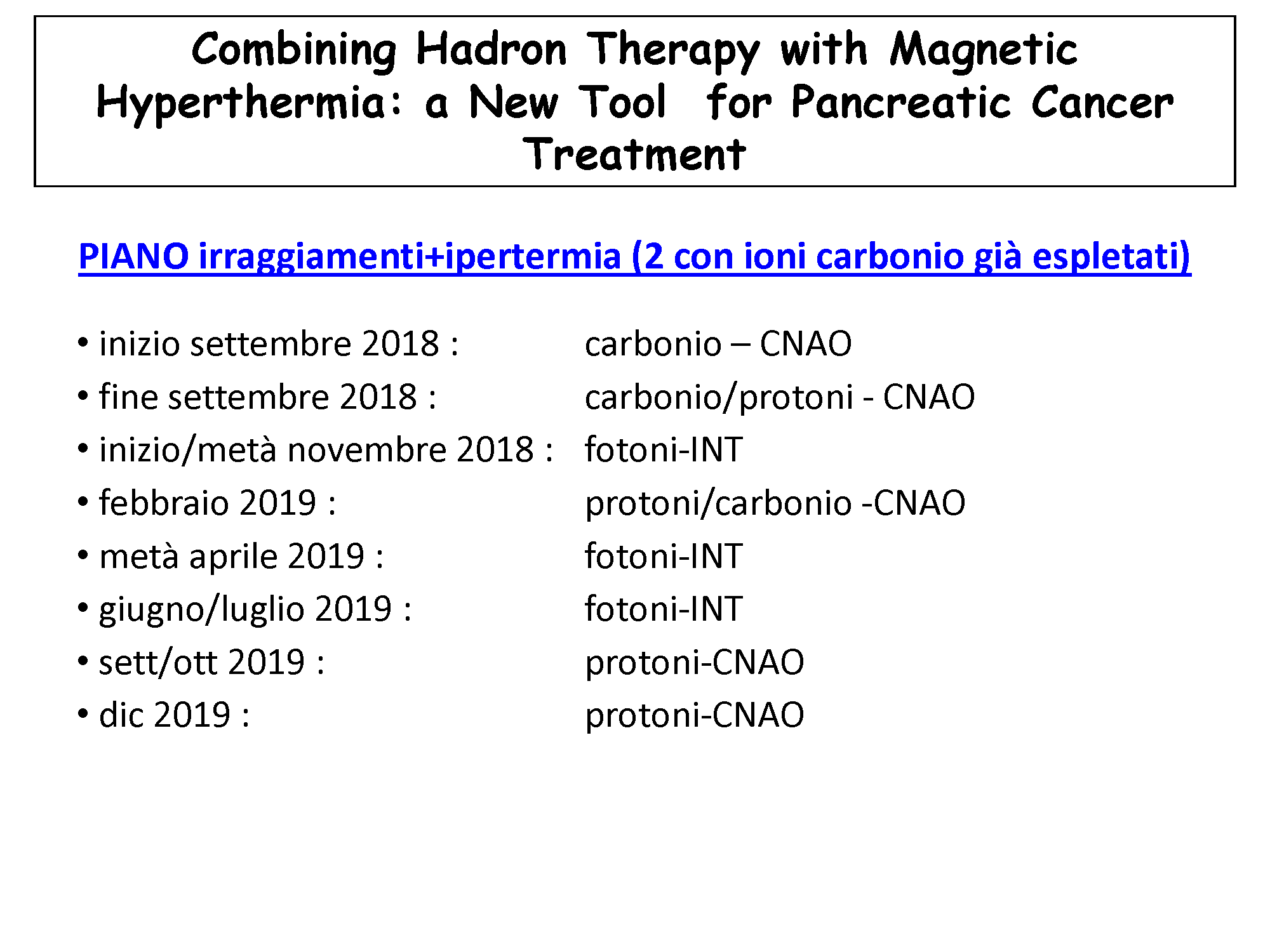 9 luglio 2018
37
Consiglio di Sezione - A. Lanza
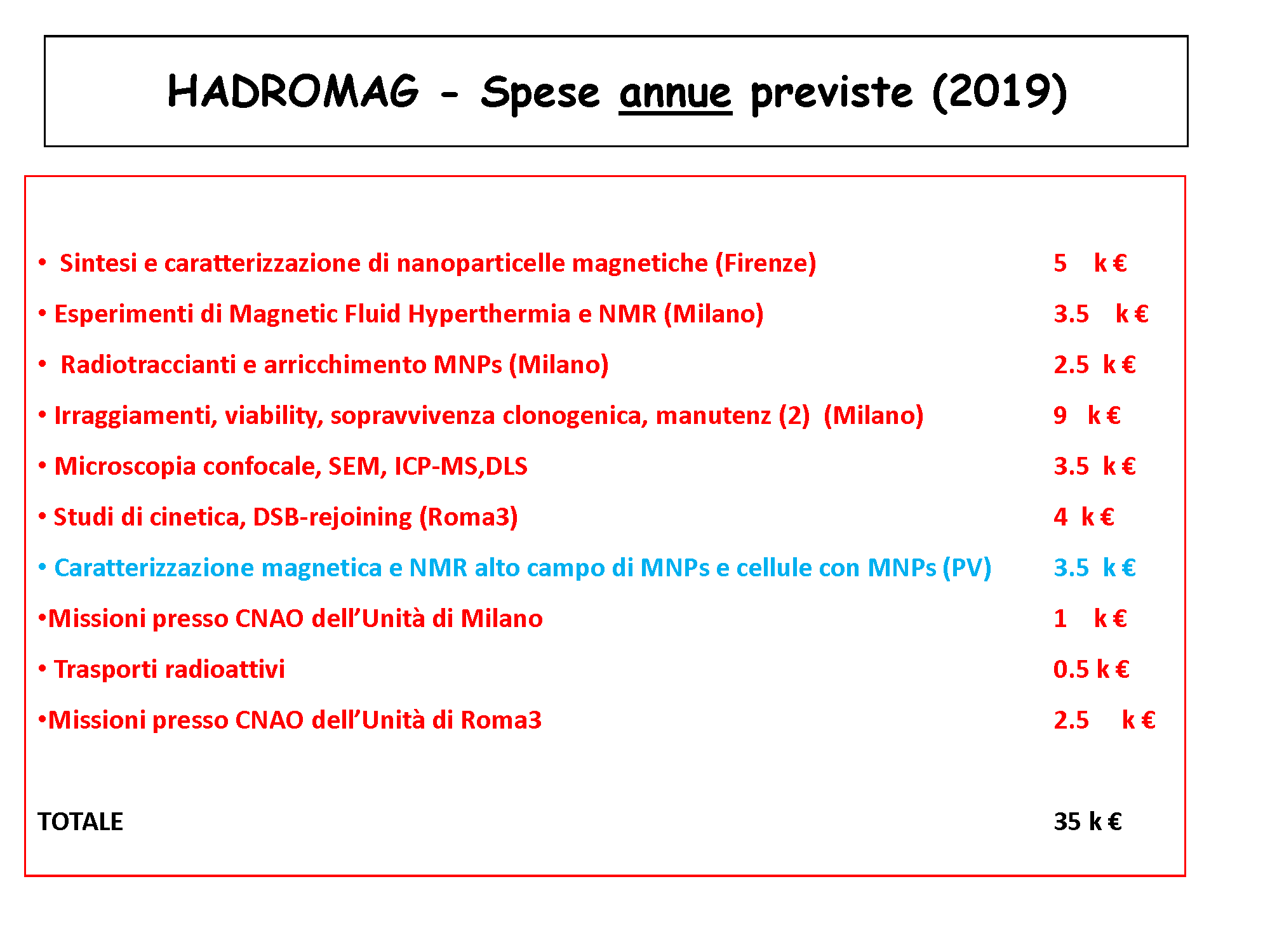 9 luglio 2018
38
Consiglio di Sezione - A. Lanza
HADROMAG – DB preventivi
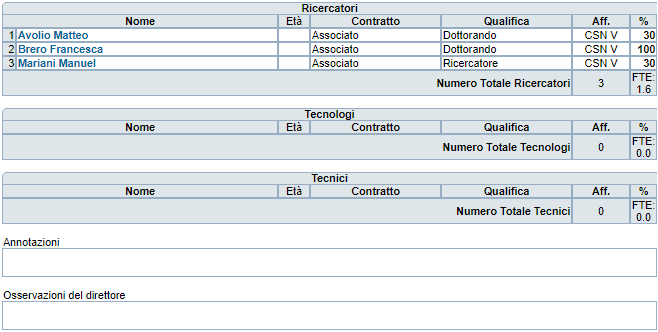 9 luglio 2018
39
Consiglio di Sezione - A. Lanza
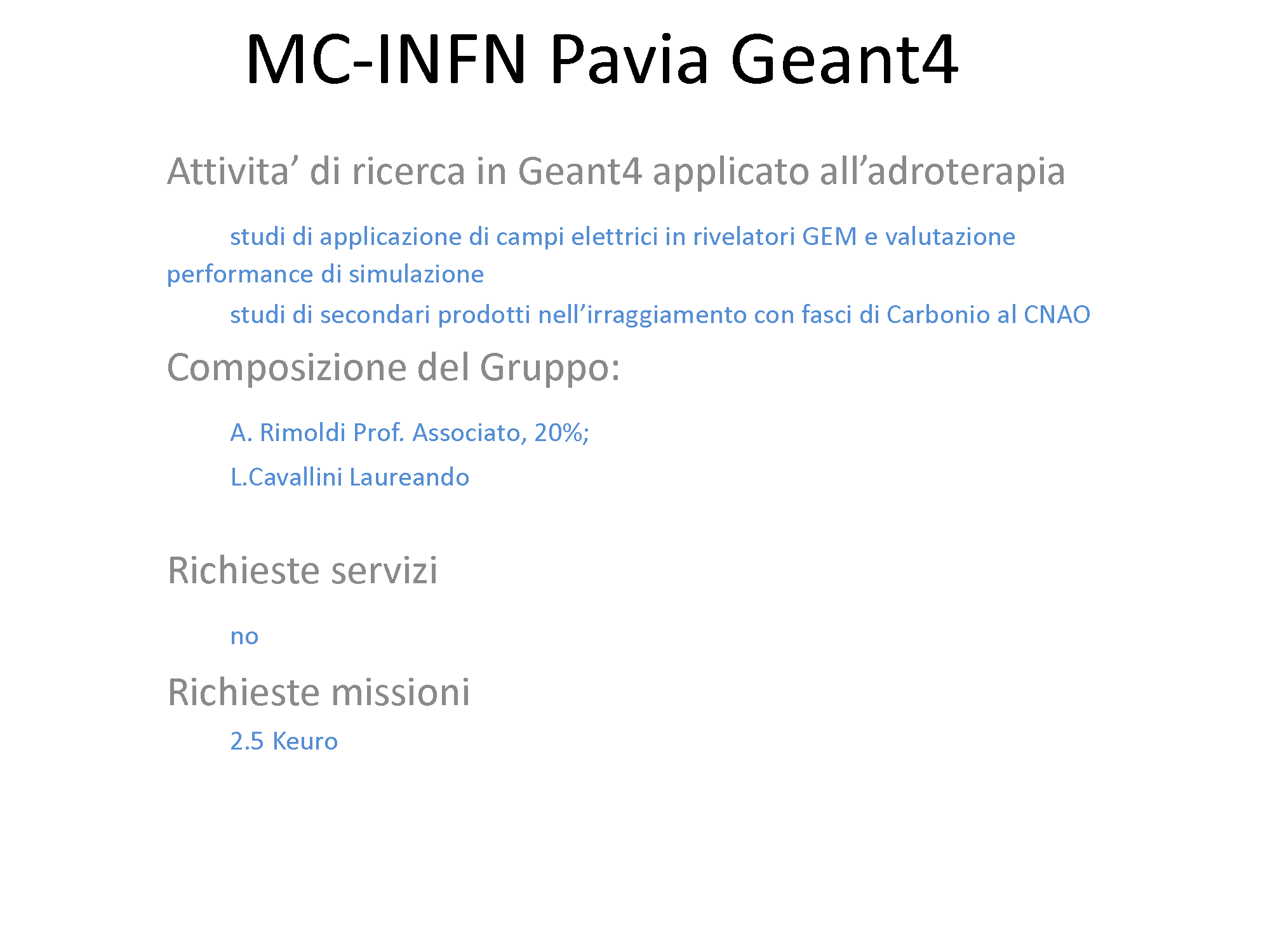 9 luglio 2018
40
Consiglio di Sezione - A. Lanza
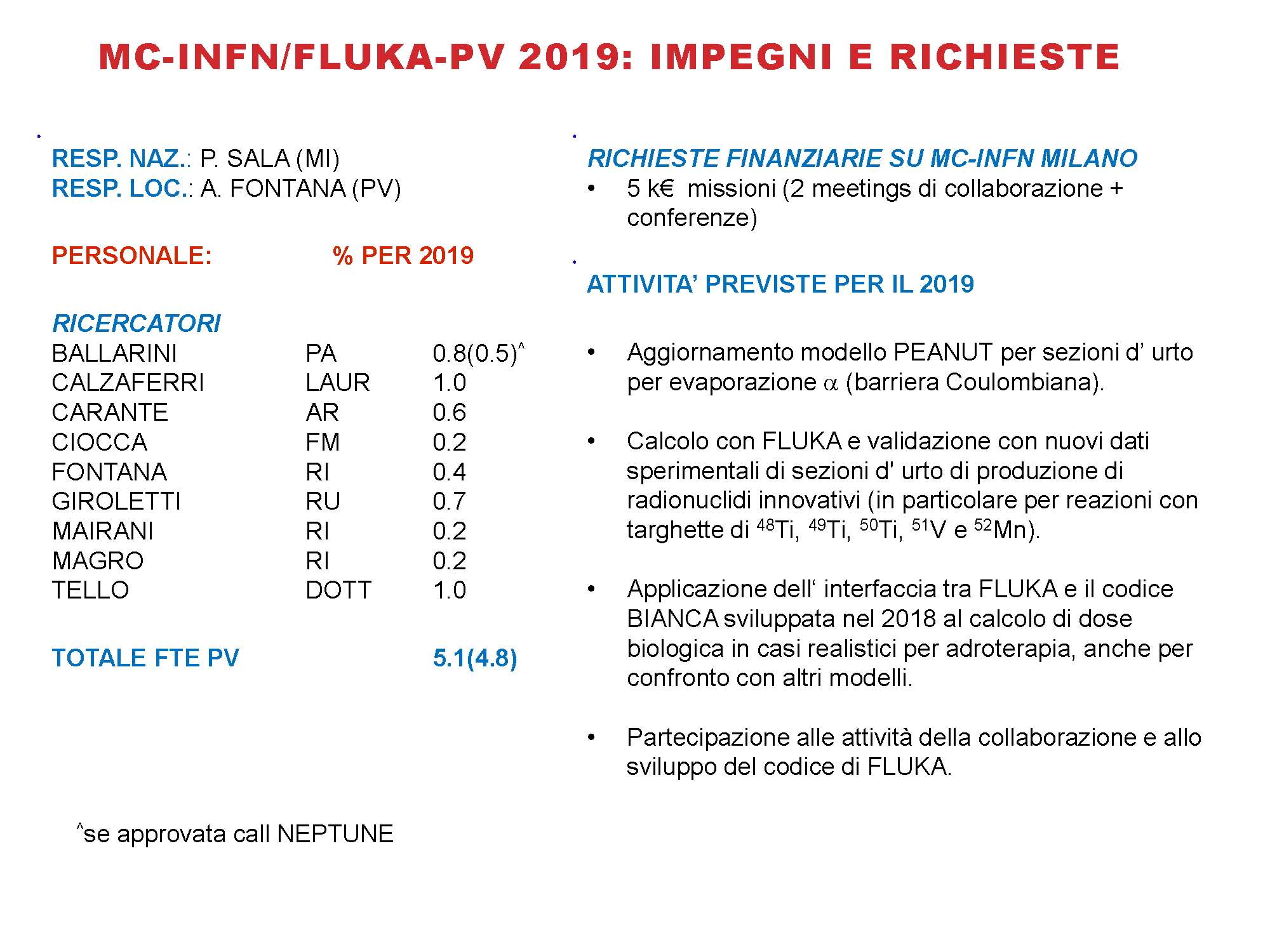 4.1 (3.8)
9 luglio 2018
41
Consiglio di Sezione - A. Lanza
MC_INFN – DB preventivi
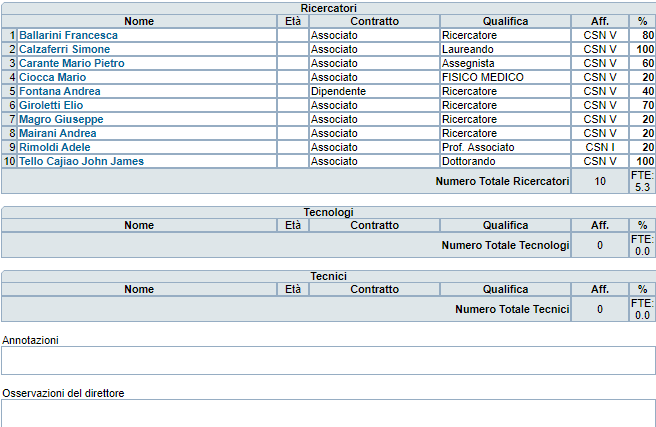 9 luglio 2018
42
Consiglio di Sezione - A. Lanza
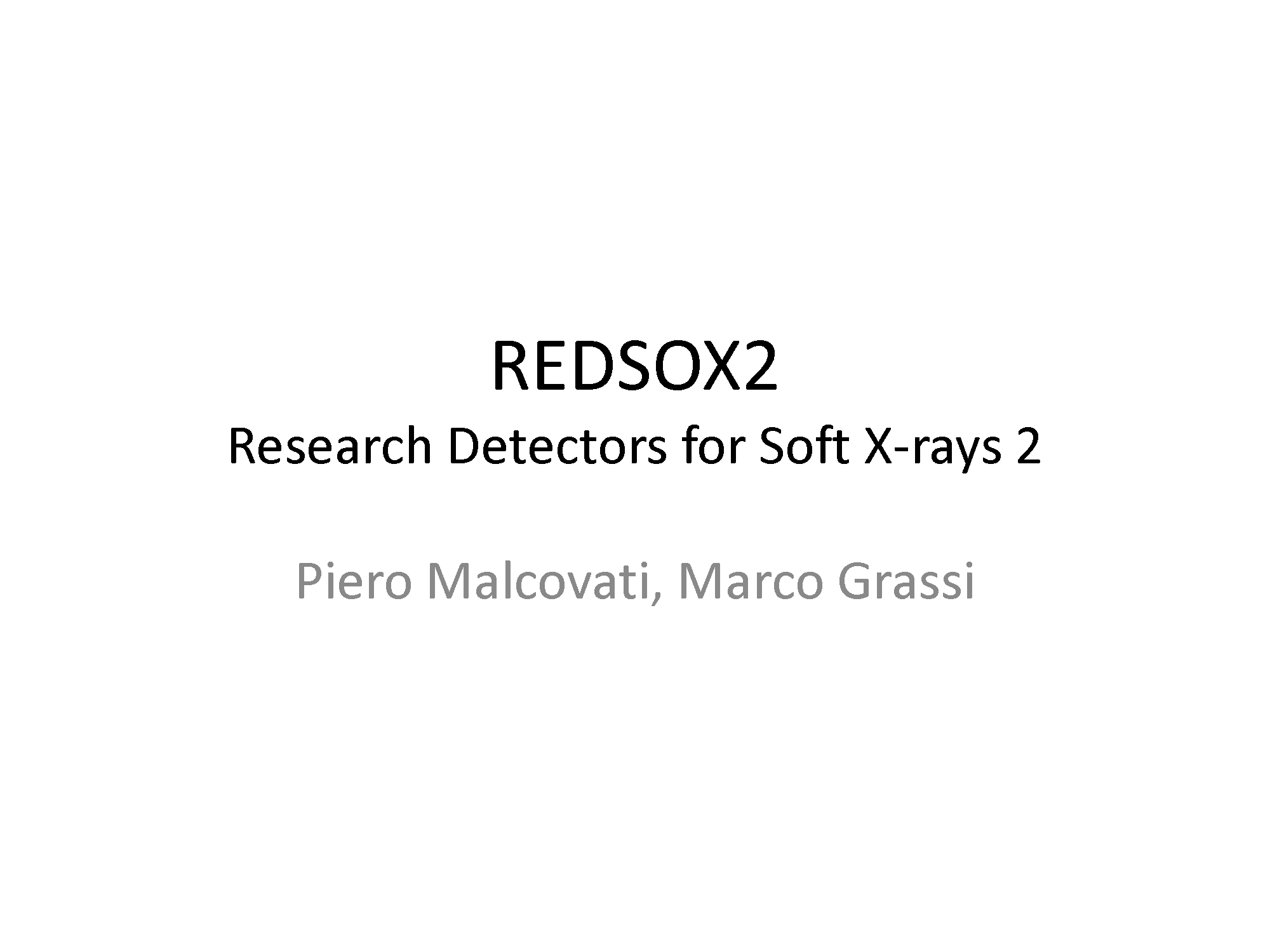 9 luglio 2018
43
Consiglio di Sezione - A. Lanza
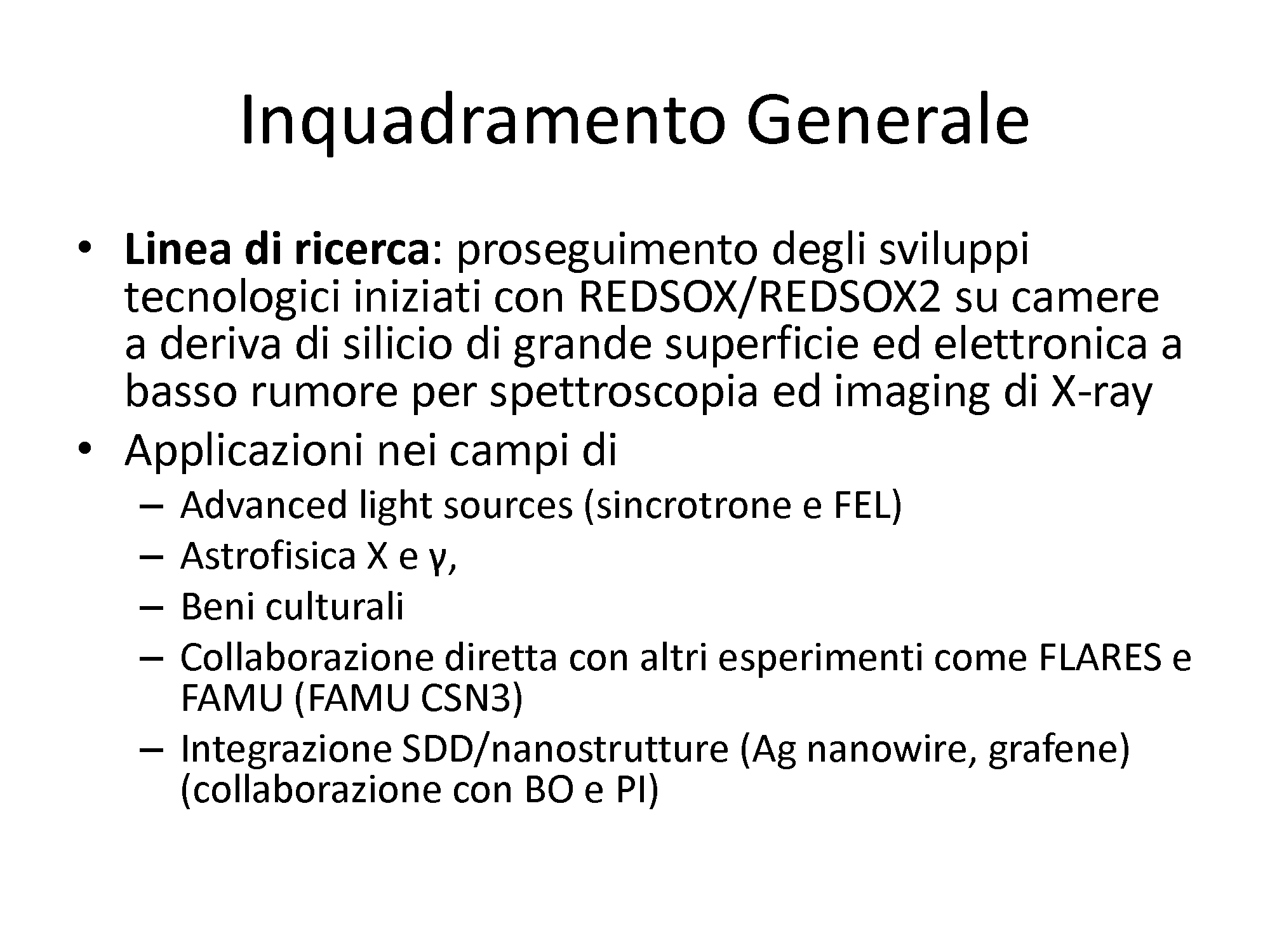 9 luglio 2018
44
Consiglio di Sezione - A. Lanza
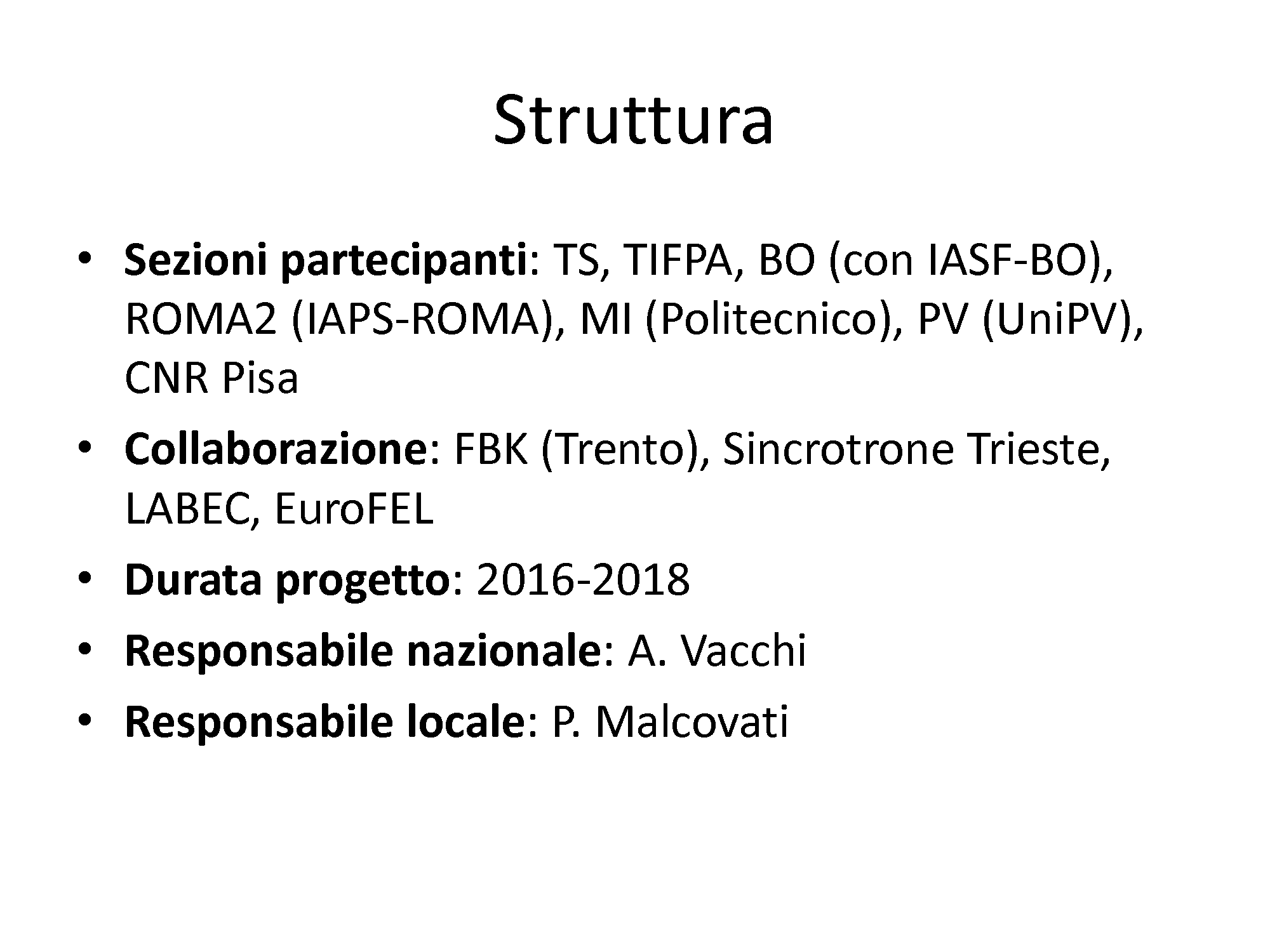 9 luglio 2018
45
Consiglio di Sezione - A. Lanza
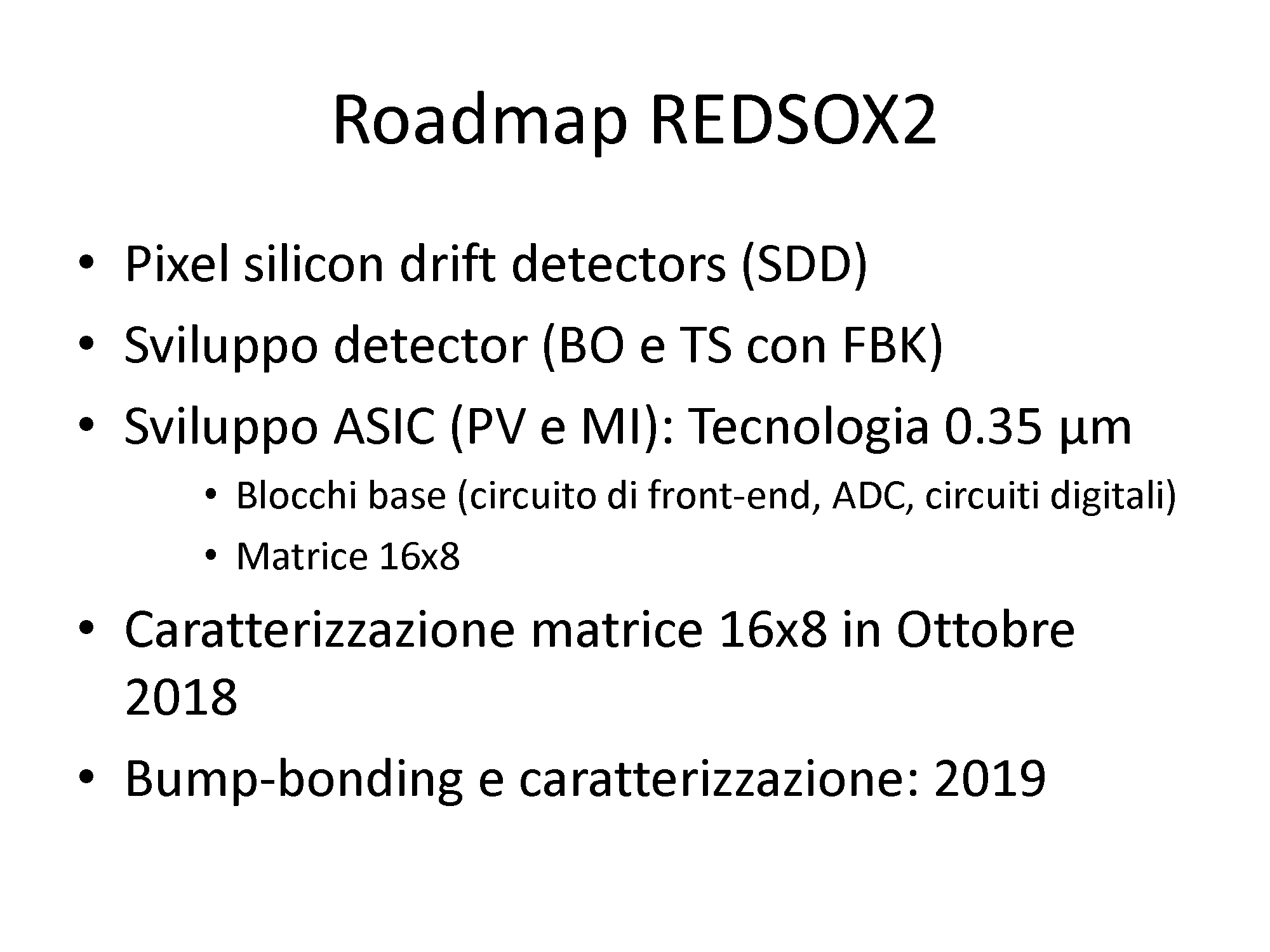 9 luglio 2018
46
Consiglio di Sezione - A. Lanza
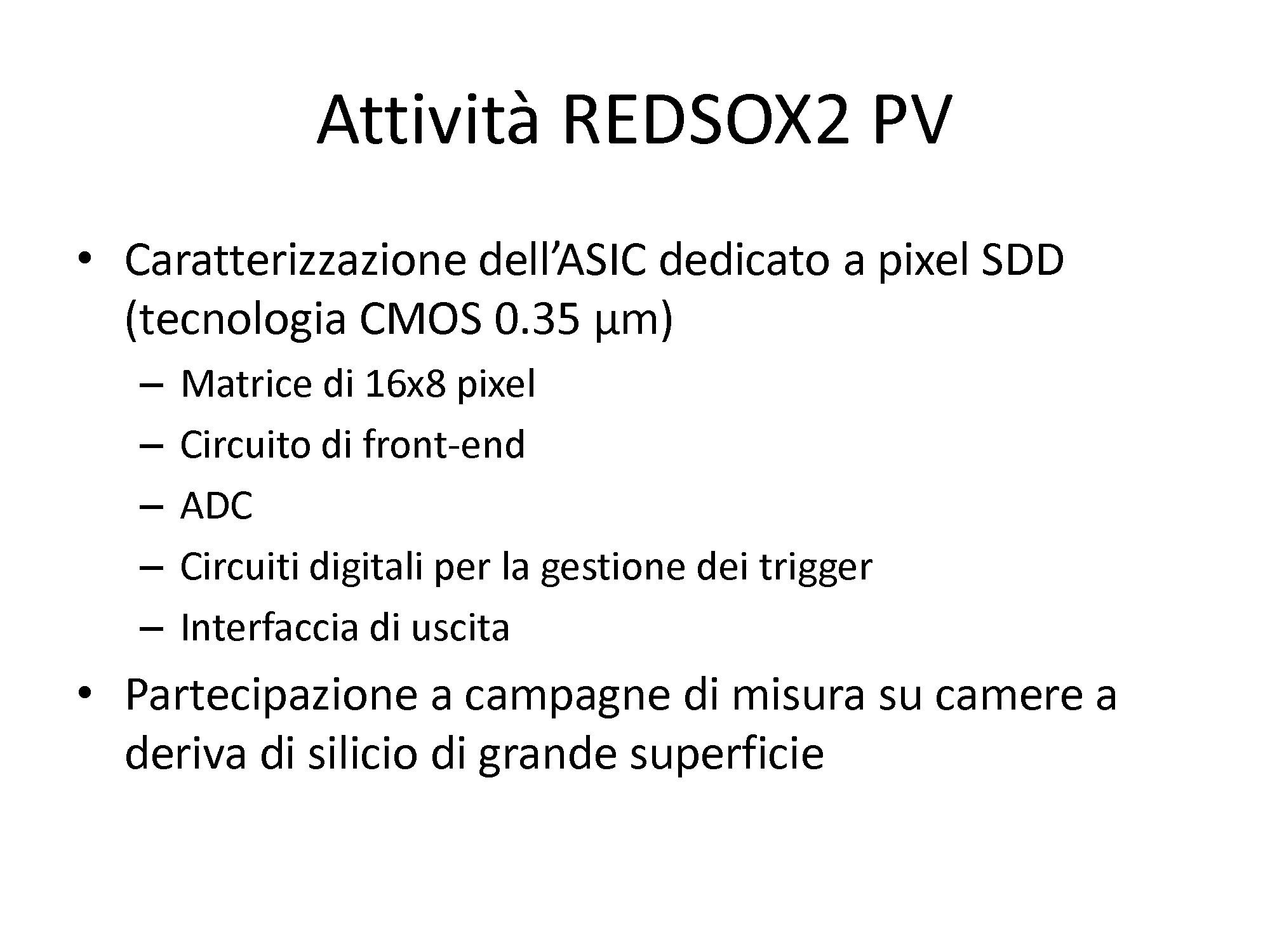 9 luglio 2018
47
Consiglio di Sezione - A. Lanza
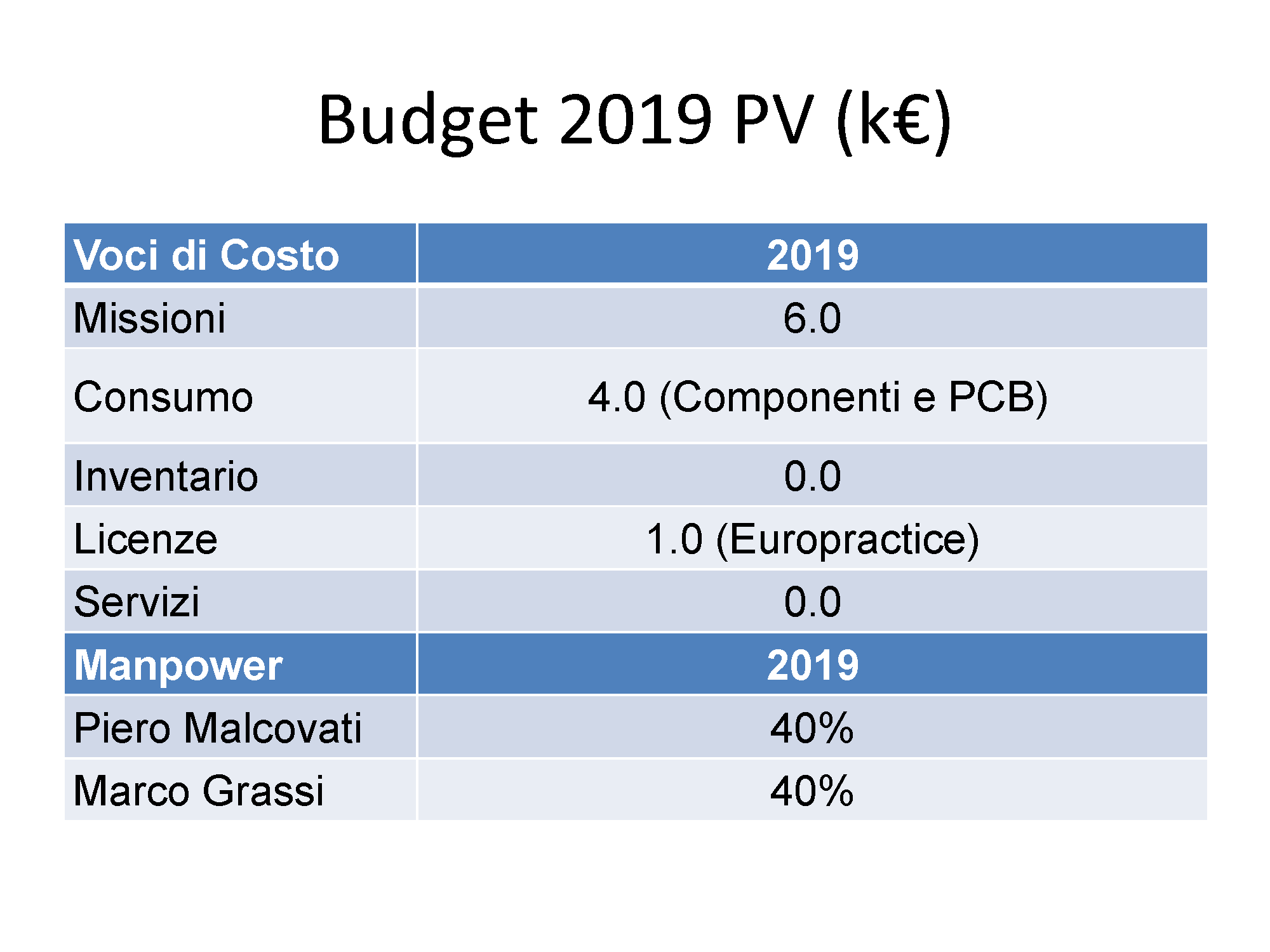 9 luglio 2018
48
Consiglio di Sezione - A. Lanza
REDSOX2 – DB preventivi
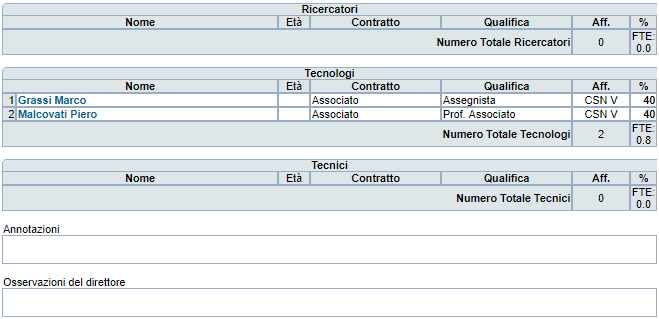 9 luglio 2018
49
Consiglio di Sezione - A. Lanza
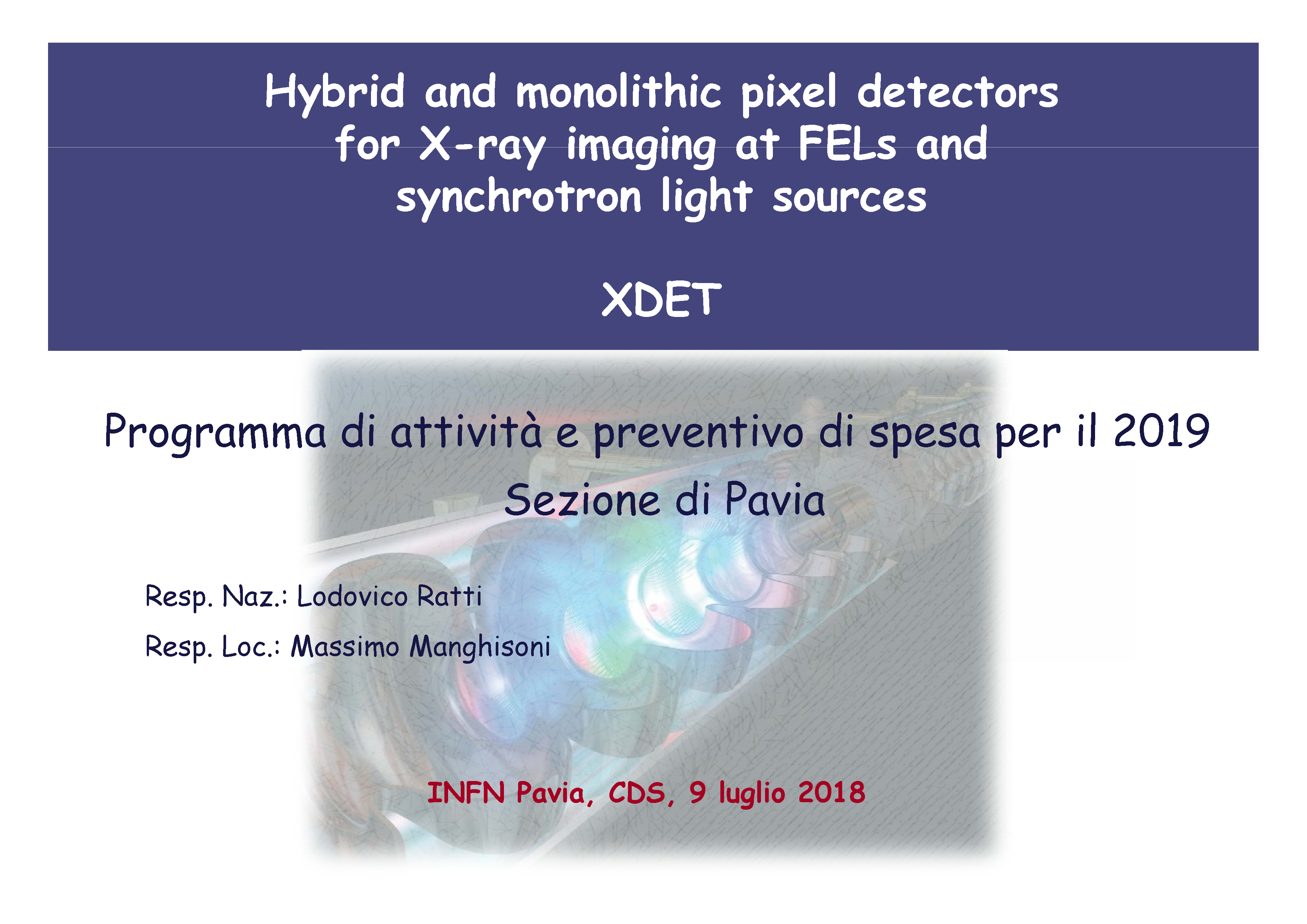 9 luglio 2018
50
Consiglio di Sezione - A. Lanza
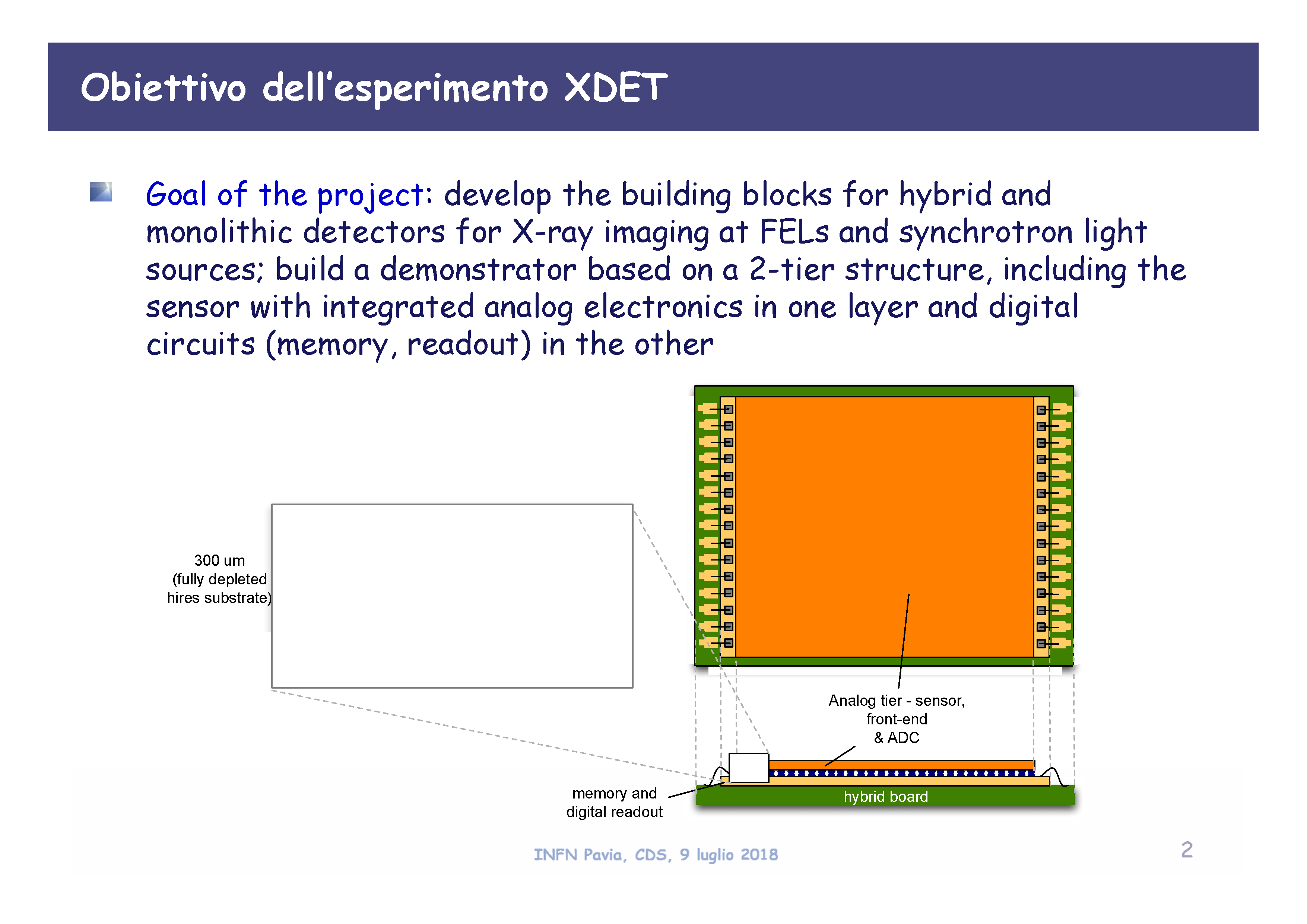 9 luglio 2018
51
Consiglio di Sezione - A. Lanza
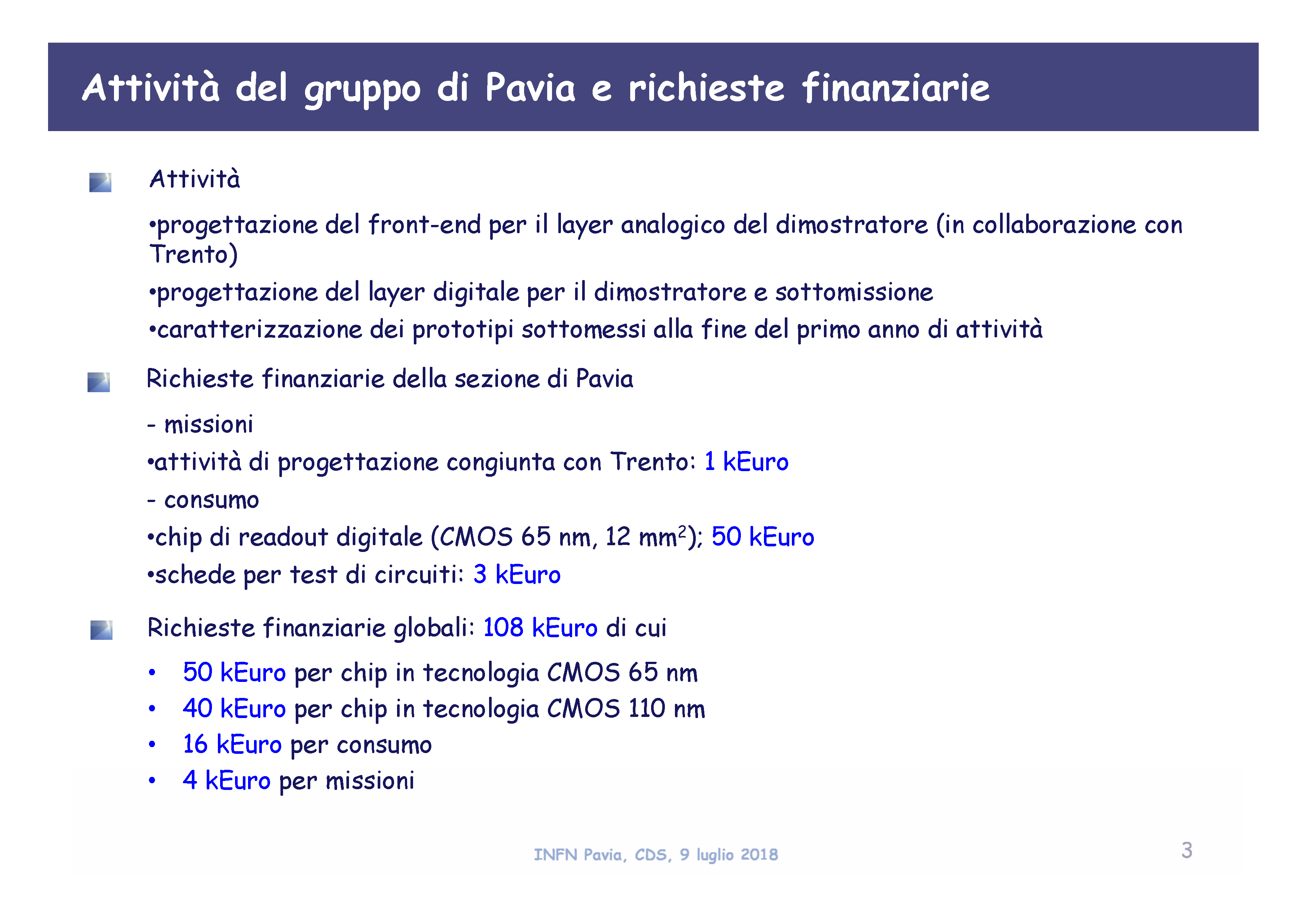 9 luglio 2018
52
Consiglio di Sezione - A. Lanza
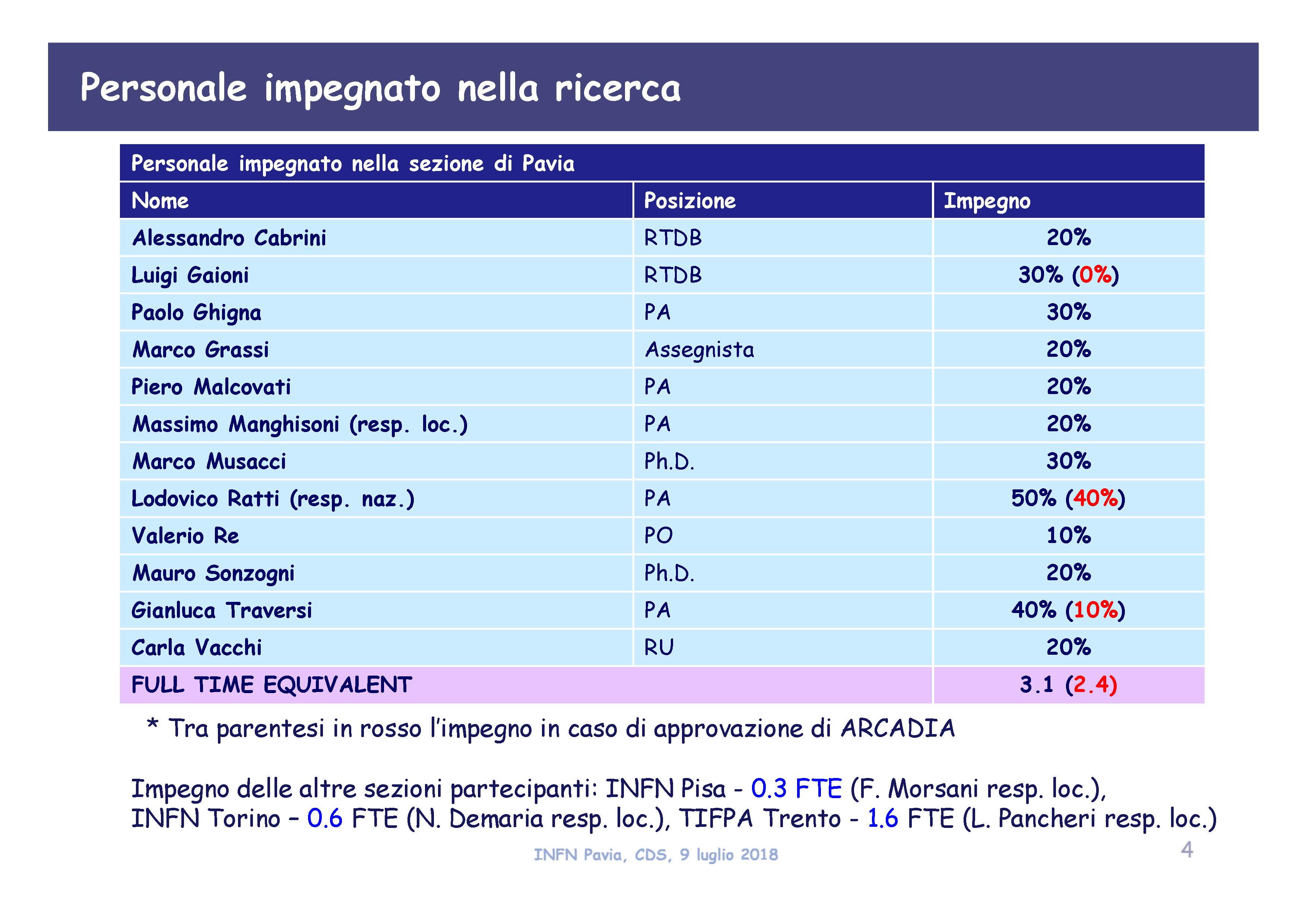 9 luglio 2018
53
Consiglio di Sezione - A. Lanza
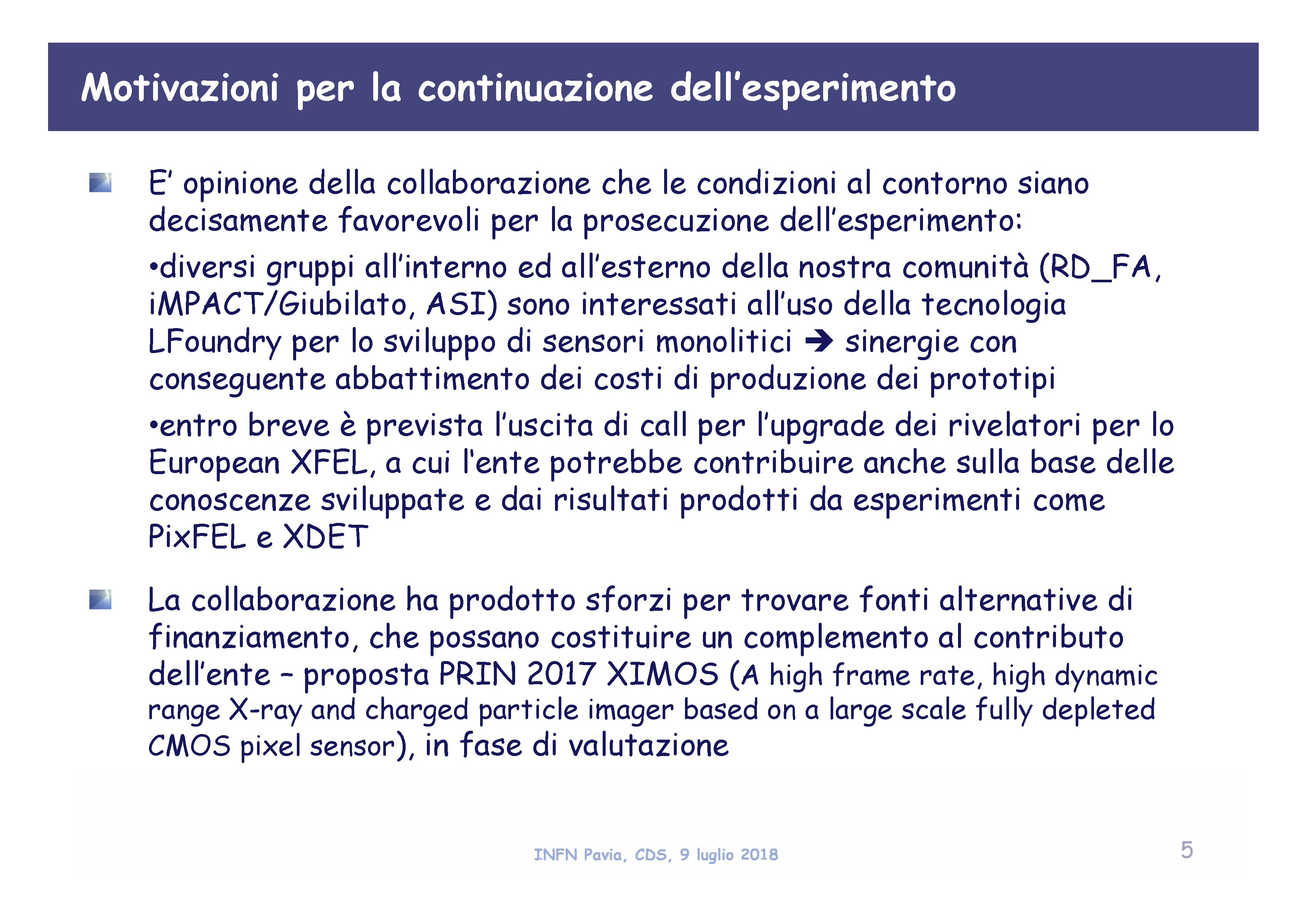 9 luglio 2018
54
Consiglio di Sezione - A. Lanza
XDET– DB preventivi
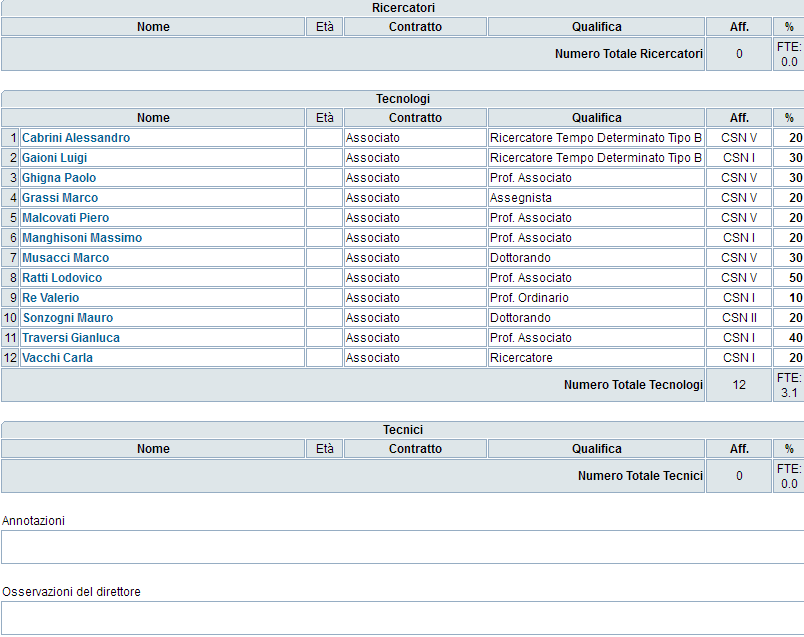 9 luglio 2018
55
Consiglio di Sezione - A. Lanza
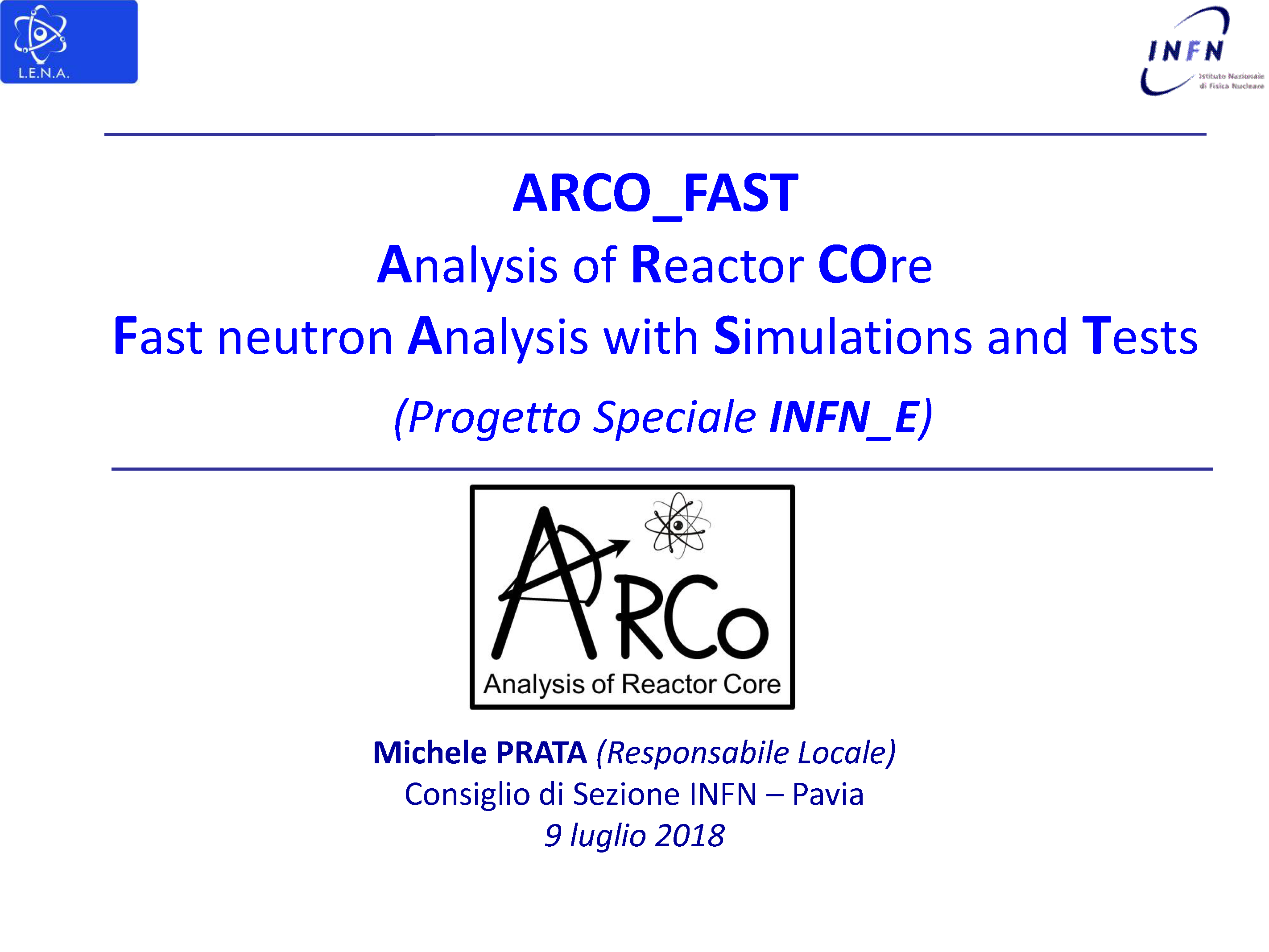 9 luglio 2018
56
Consiglio di Sezione - A. Lanza
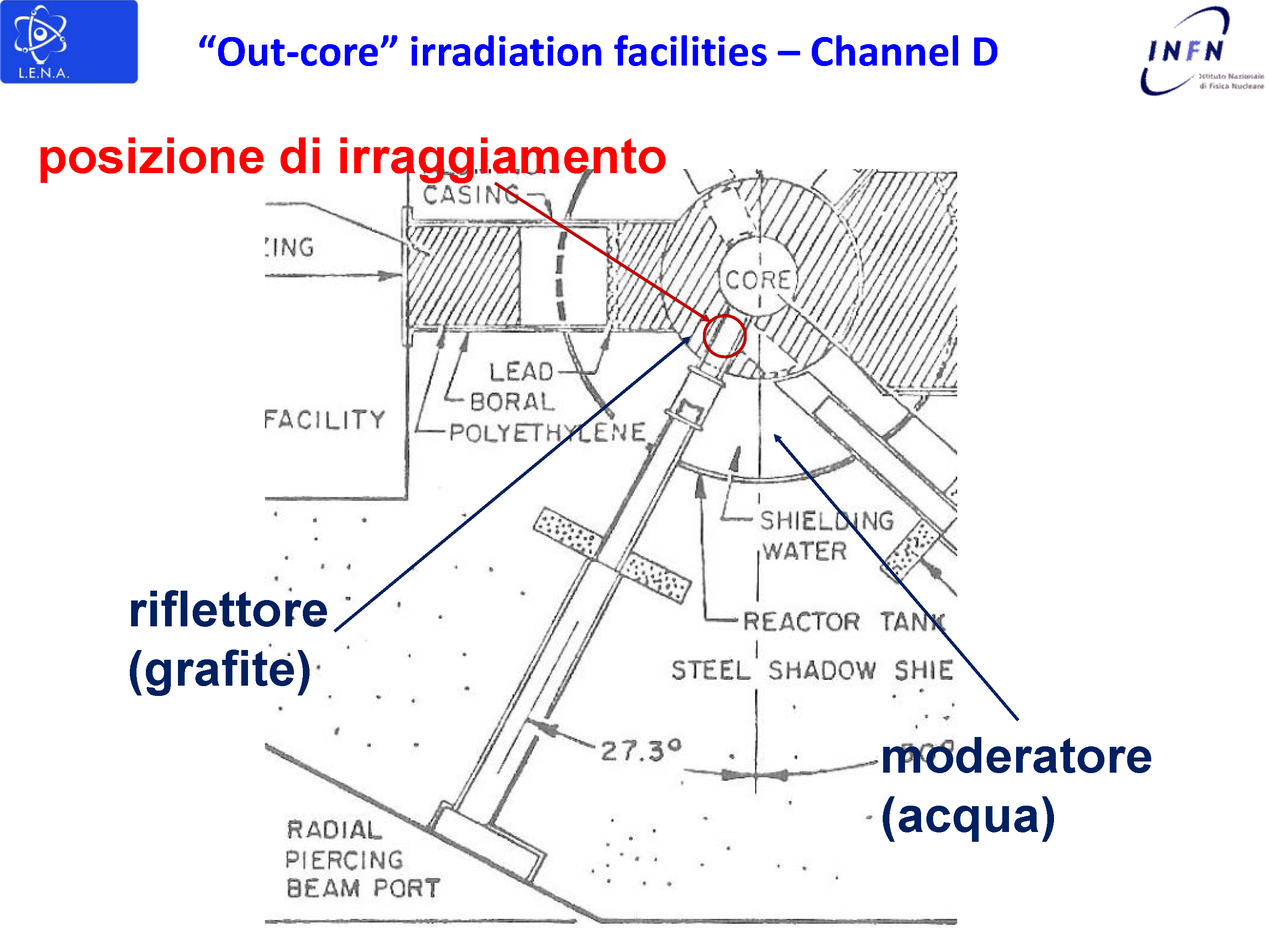 9 luglio 2018
57
Consiglio di Sezione - A. Lanza
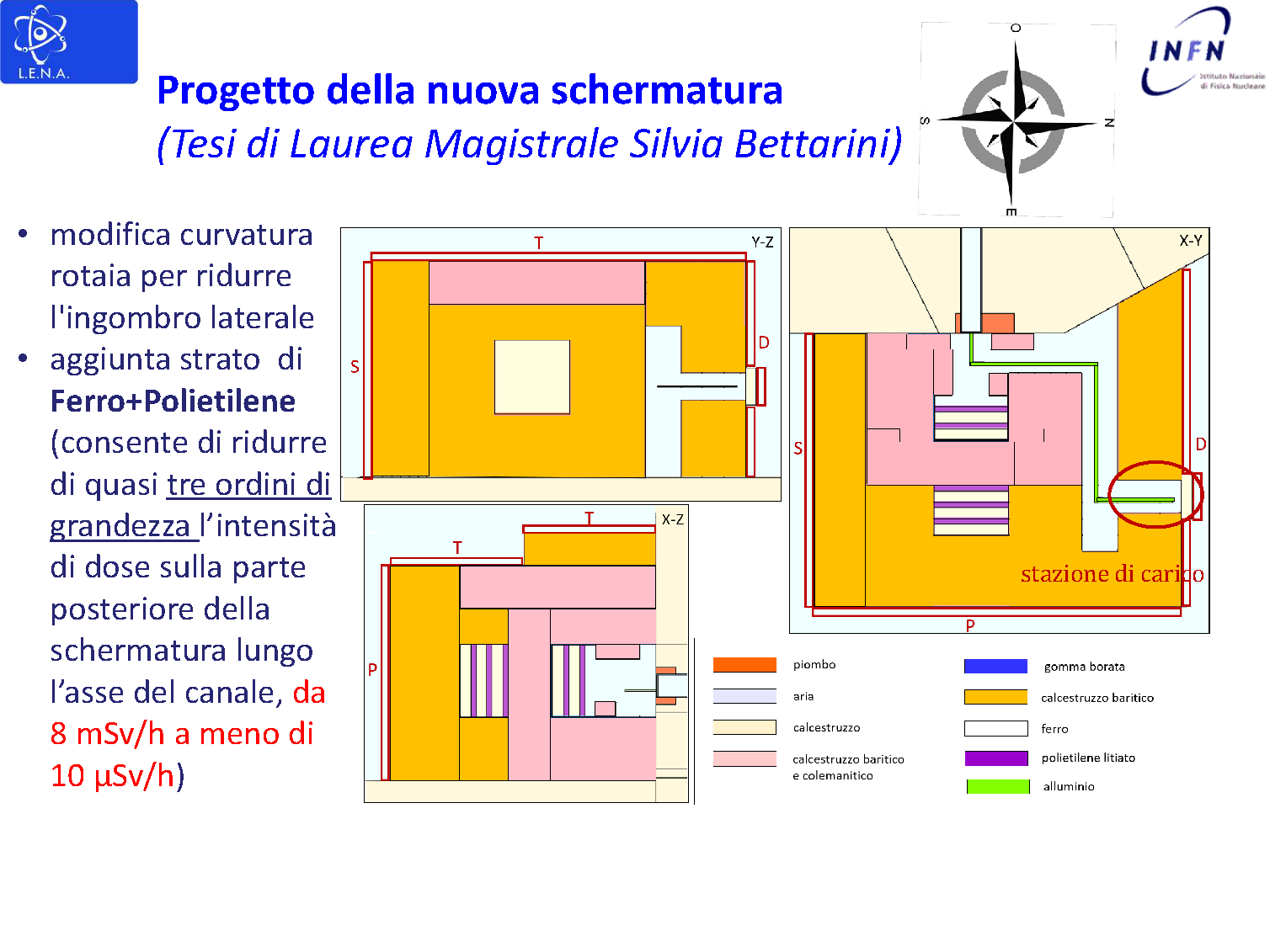 9 luglio 2018
58
Consiglio di Sezione - A. Lanza
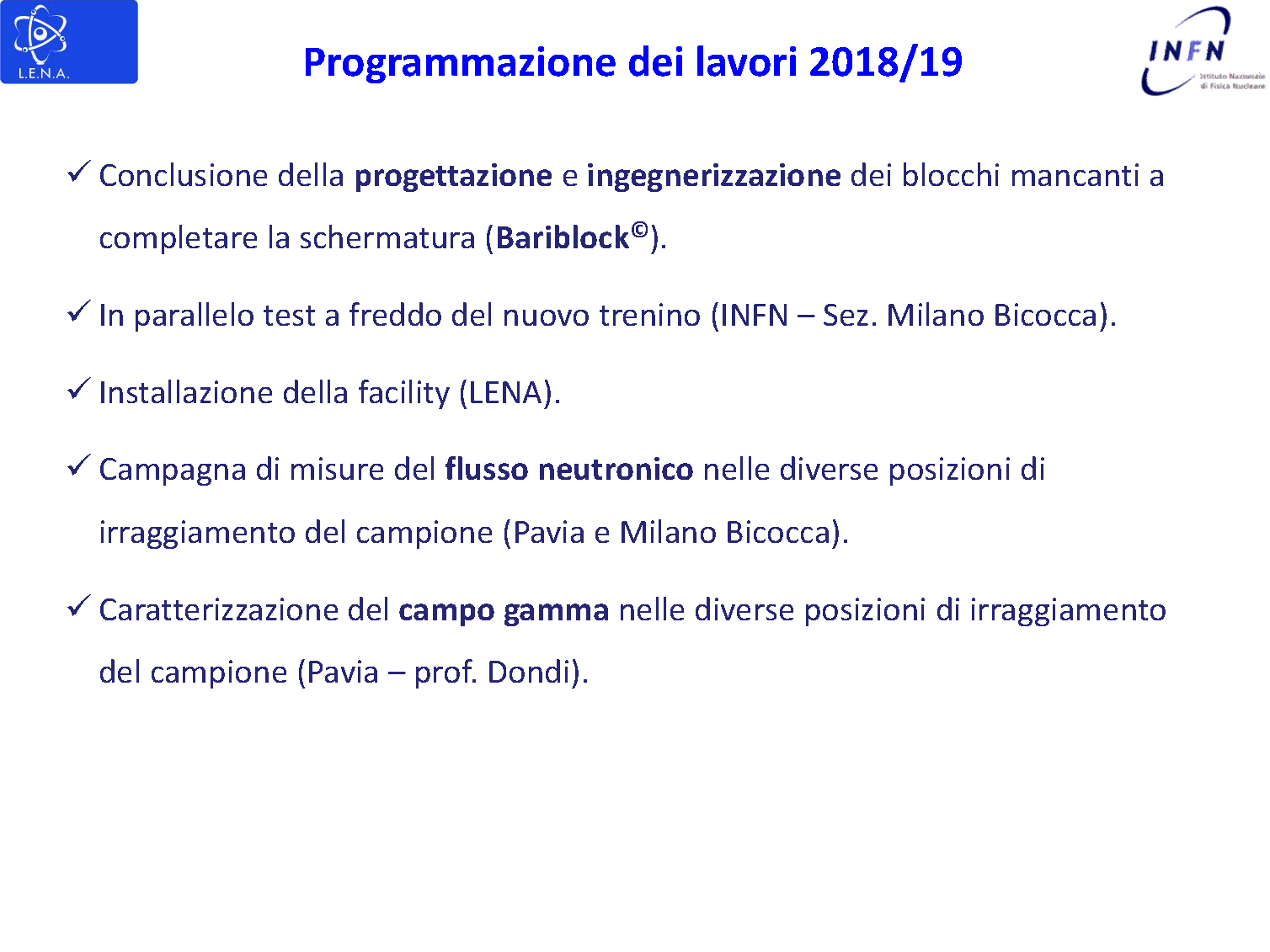 9 luglio 2018
59
Consiglio di Sezione - A. Lanza
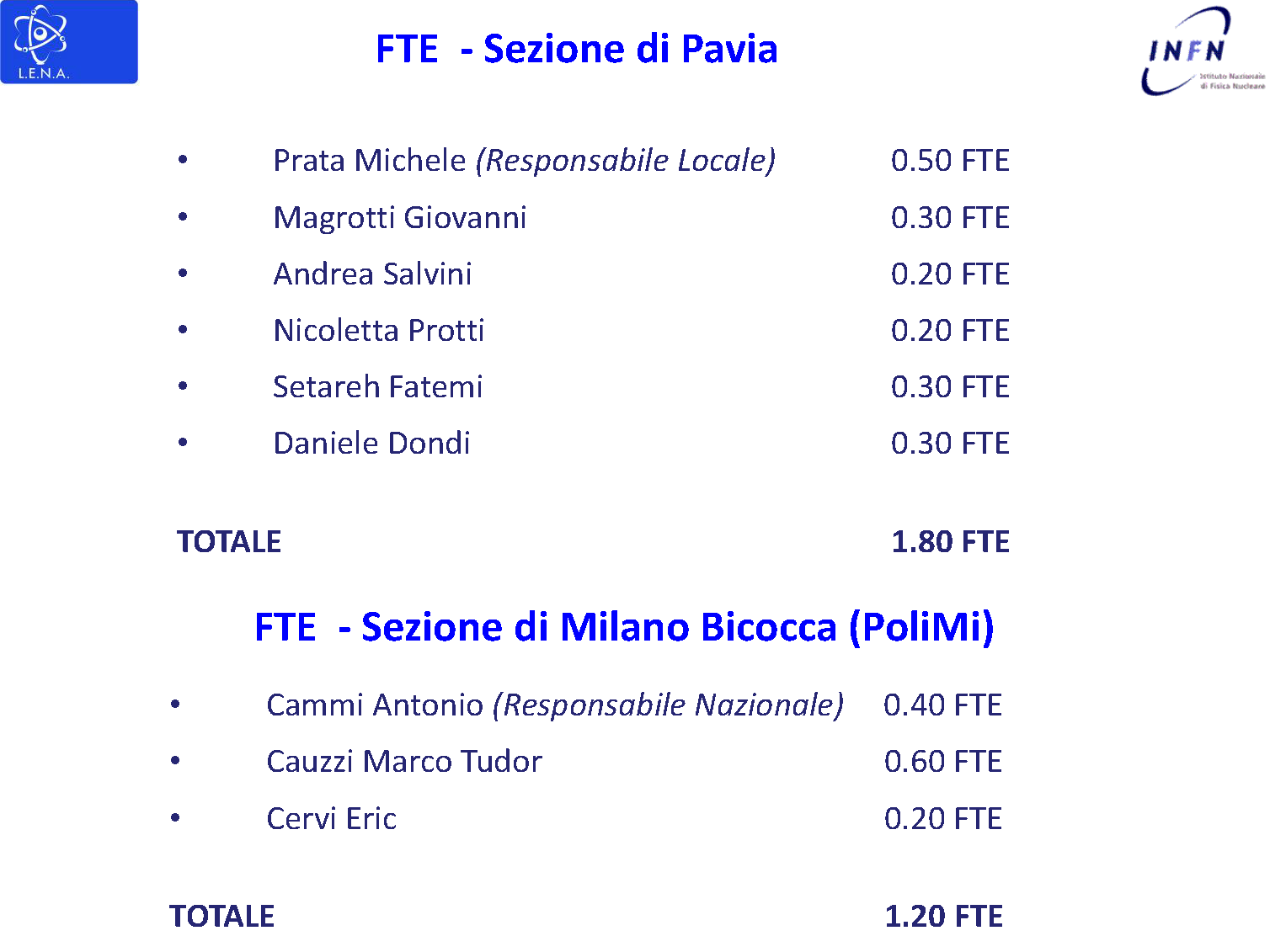 9 luglio 2018
60
Consiglio di Sezione - A. Lanza
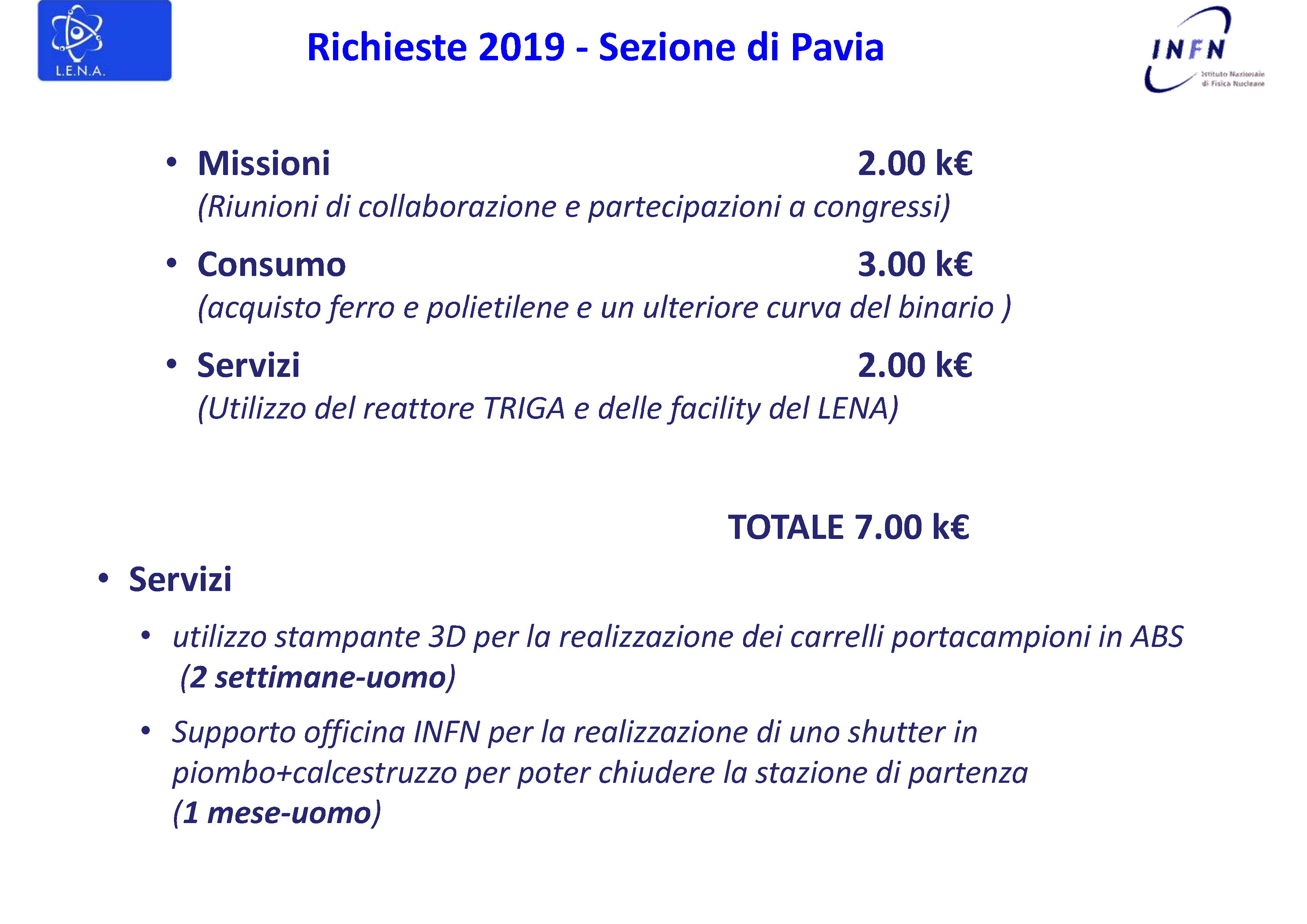 9 luglio 2018
61
Consiglio di Sezione - A. Lanza
INFN_E – DB preventivi
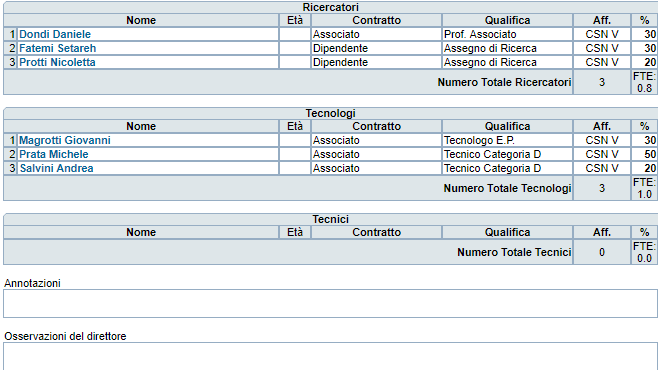 9 luglio 2018
62
Consiglio di Sezione - A. Lanza
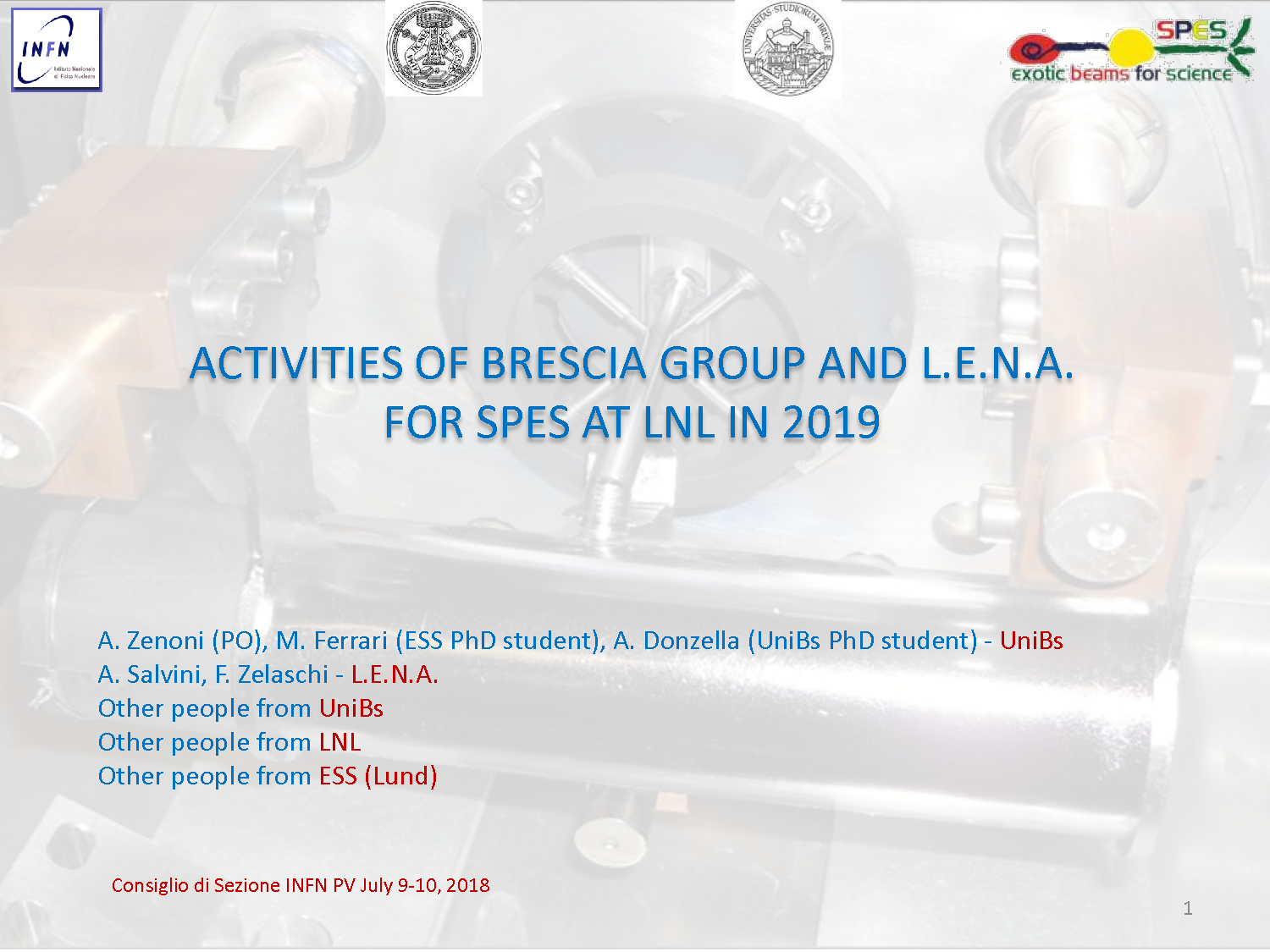 9 luglio 2018
63
Consiglio di Sezione - A. Lanza
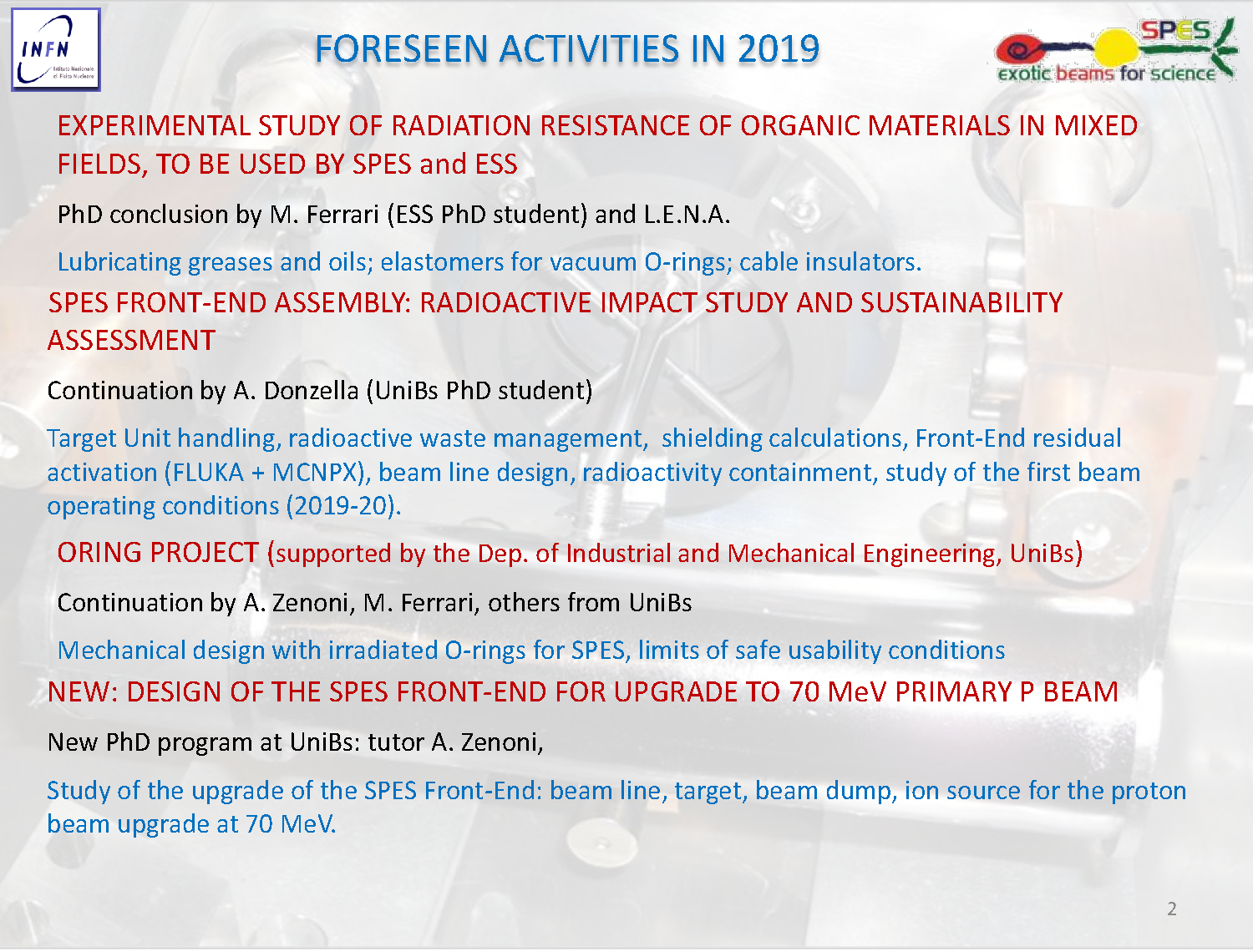 9 luglio 2018
64
Consiglio di Sezione - A. Lanza
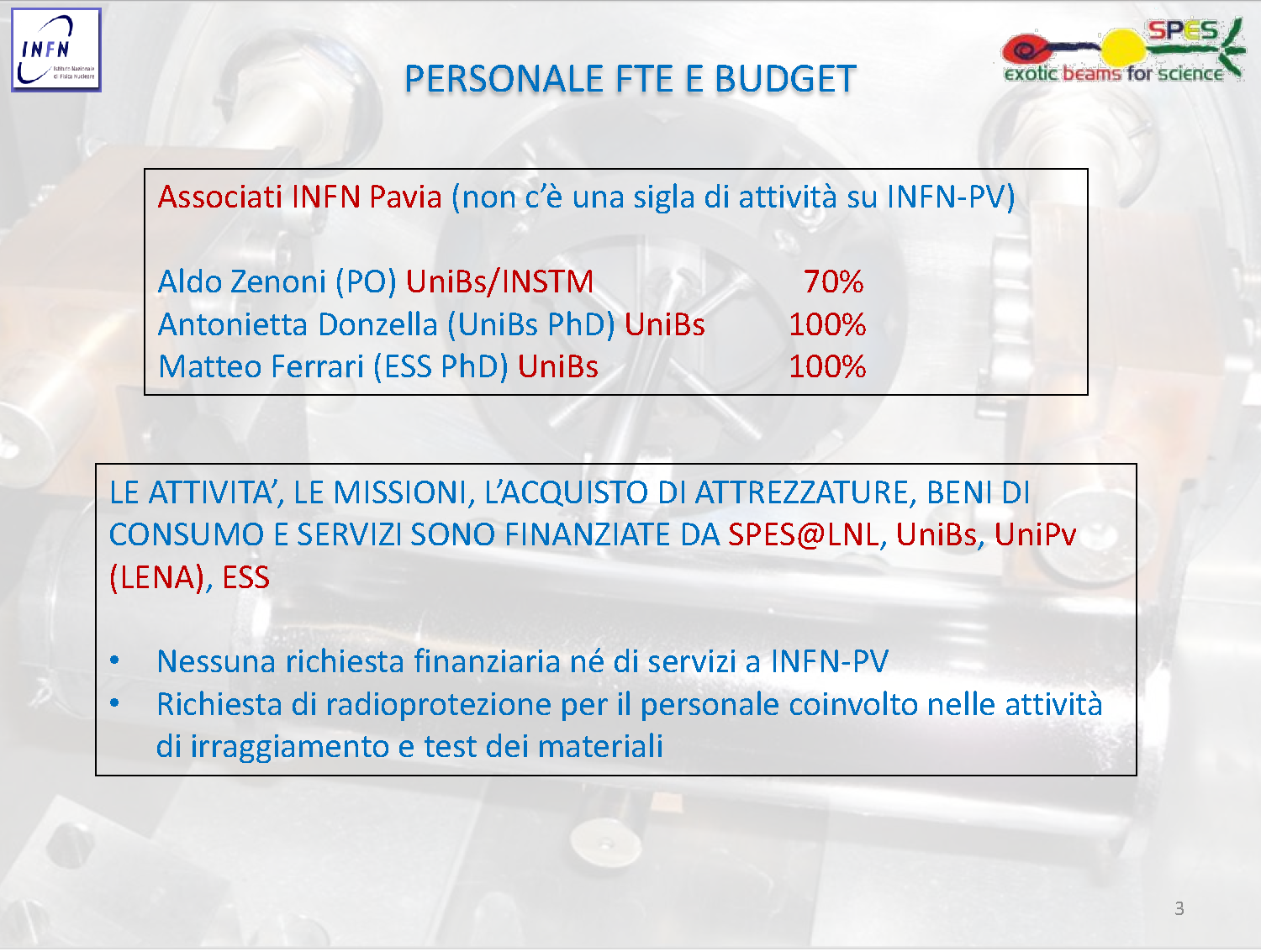 Questi FTE  non compaiono su nessun database!!
9 luglio 2018
65
Consiglio di Sezione - A. Lanza
Richieste Servizi
9 luglio 2018
66
Consiglio di Sezione - A. Lanza
Ricercatori CSN5 - Pavia
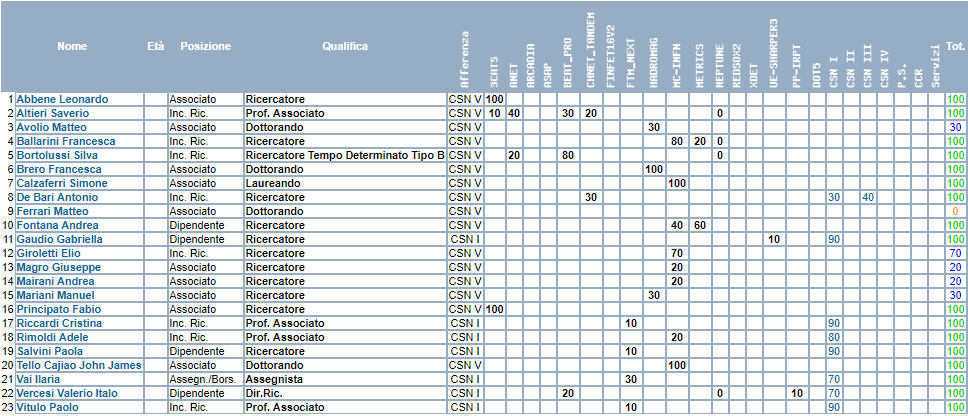 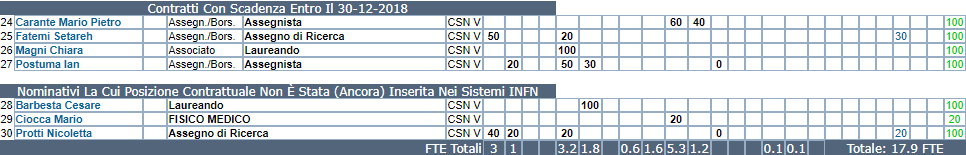 9 luglio 2018
67
Consiglio di Sezione - A. Lanza
Tecnologi CSN5 - Pavia
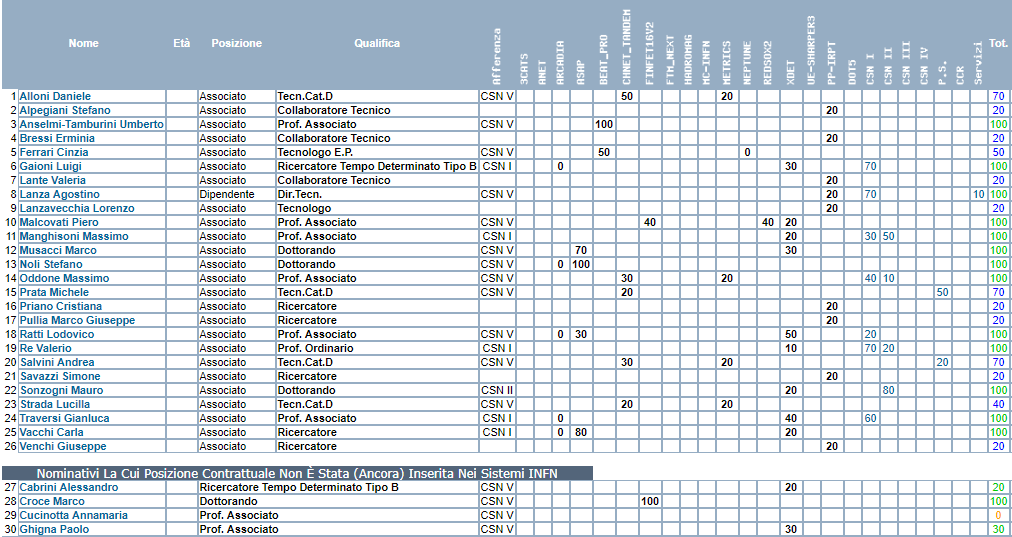 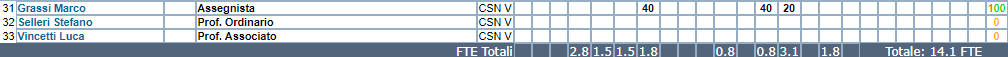 9 luglio 2018
68
Consiglio di Sezione - A. Lanza
Richieste finanziarie 2019
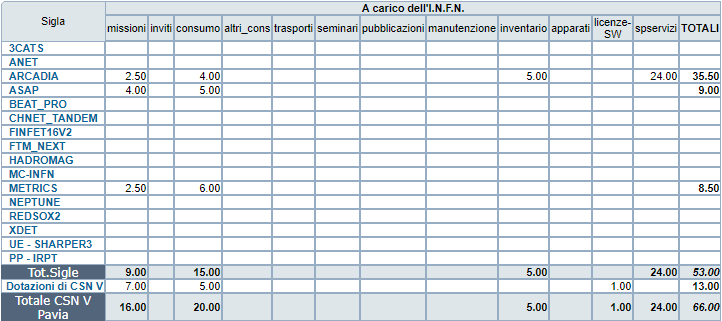 9 luglio 2018
69
Consiglio di Sezione - A. Lanza